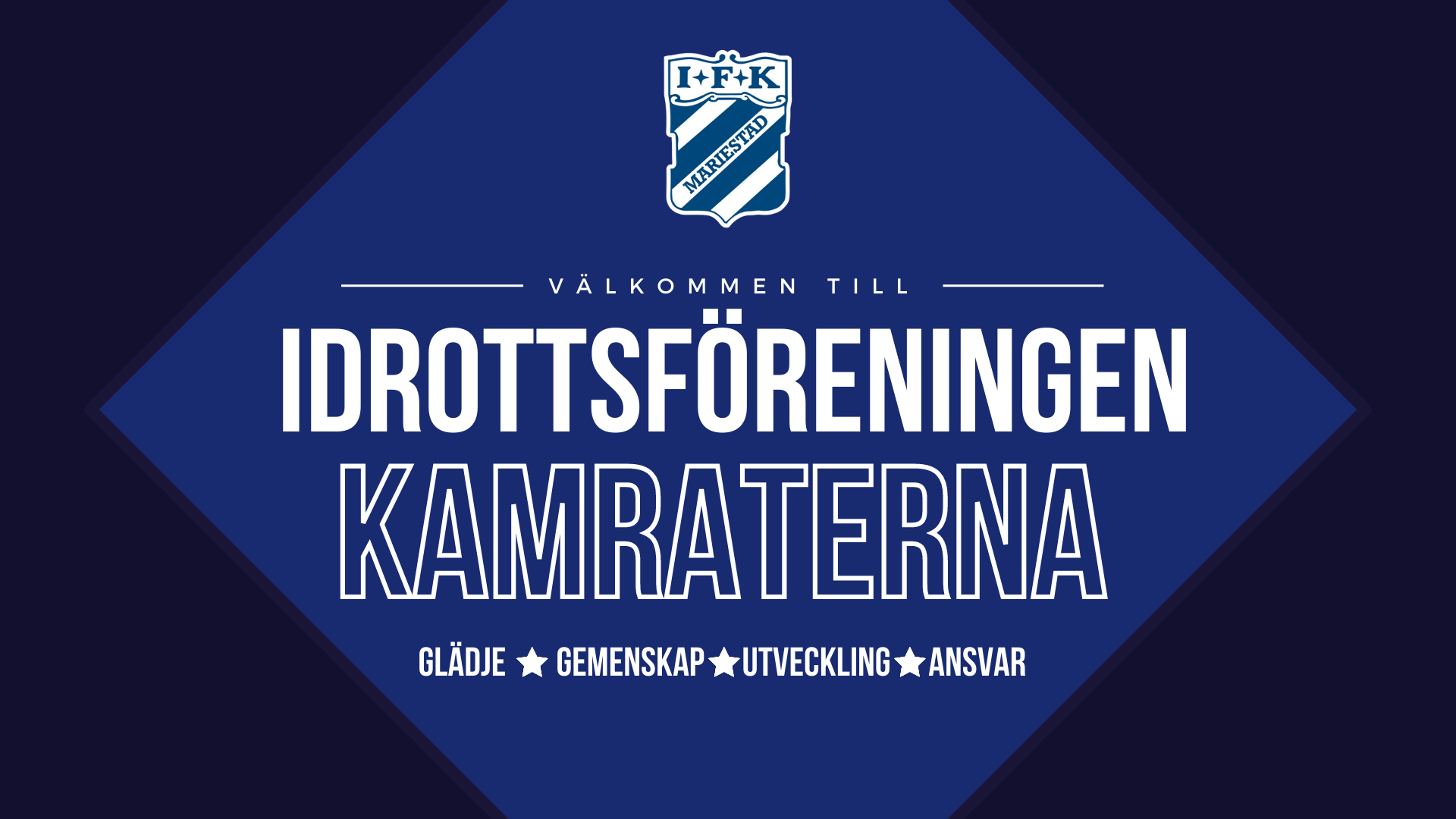 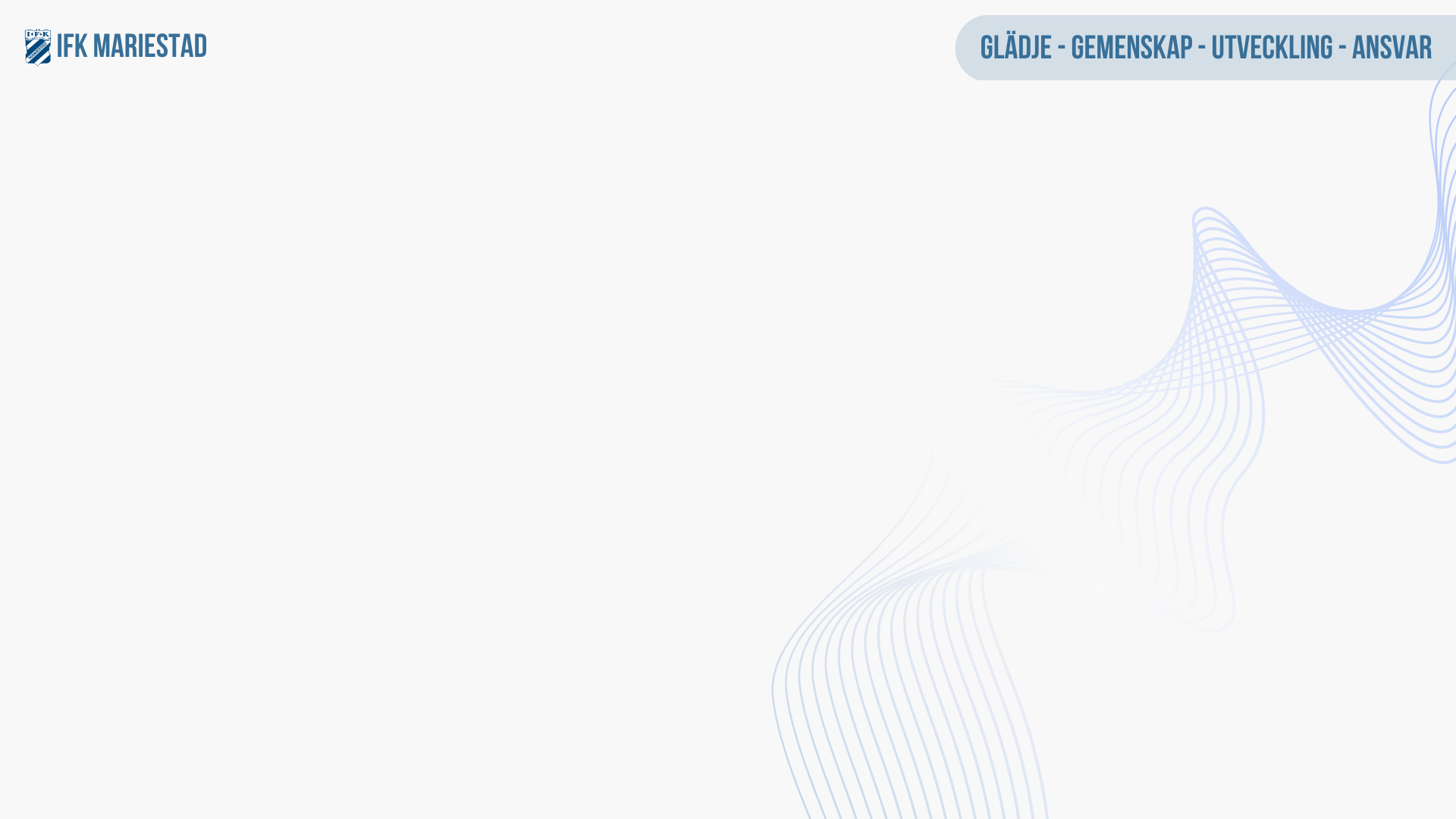 Agenda Crille
IFK Mariestads Policy
Villkor för att delta i IFK:s verksamhet
Avgifter och medlemsvillkor
Ledarna
Lagförälder
Lotter
Norlanders cupen
Arbetspass
Kvittens matchställ
Övrigt
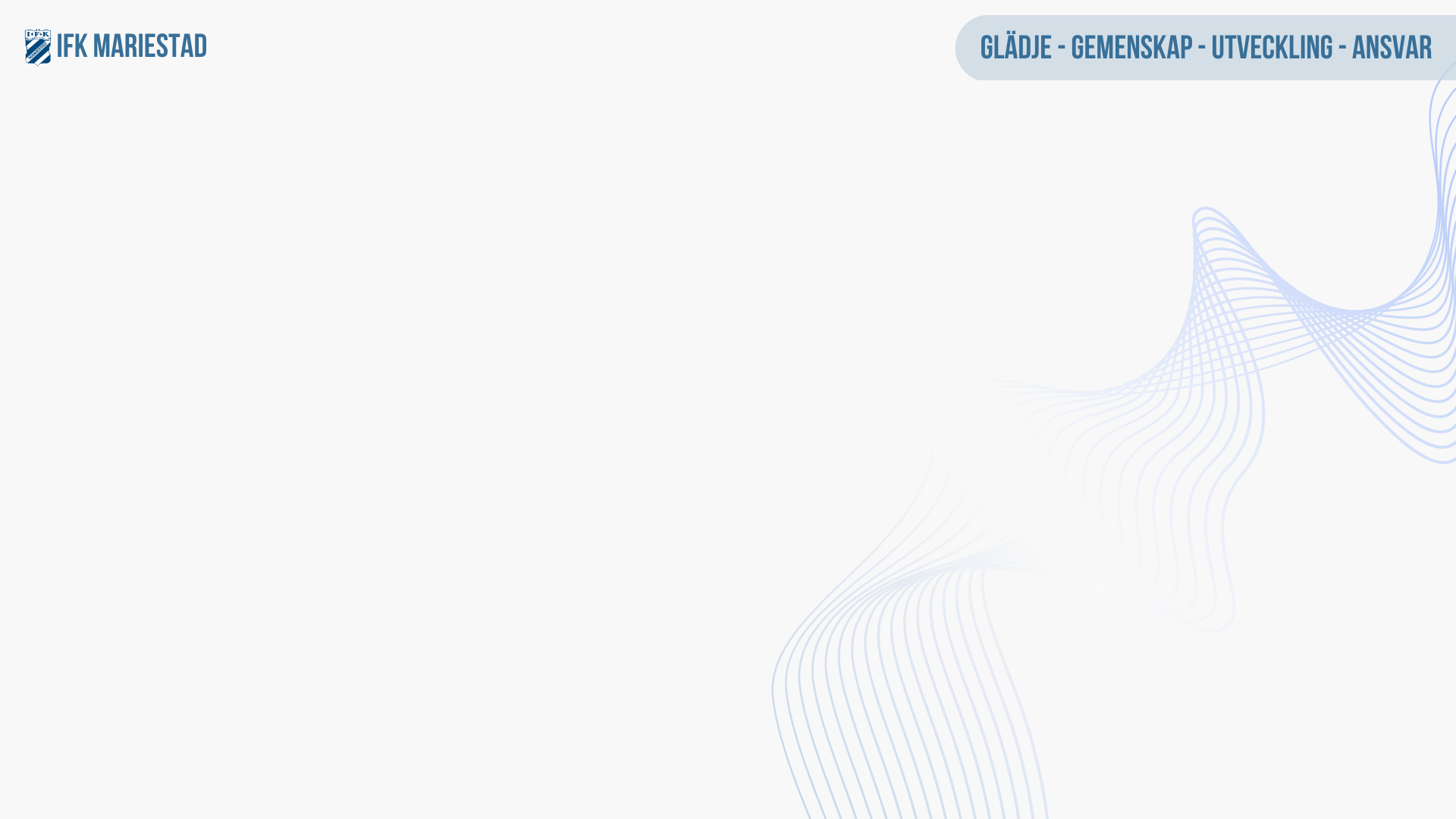 FÖRENINGSPOLICY
Vi ser det som centralt att erbjuda barn, ungdomar och vuxna fysisk aktivitet för framtida utveckling och hälsa.
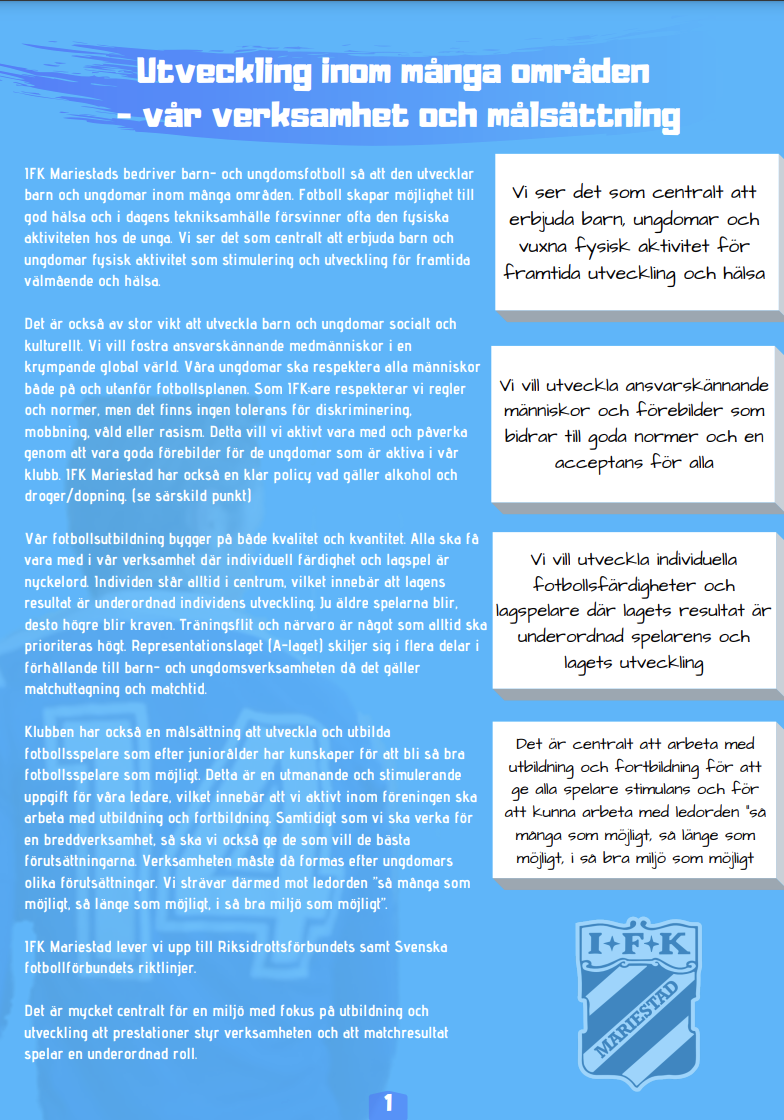 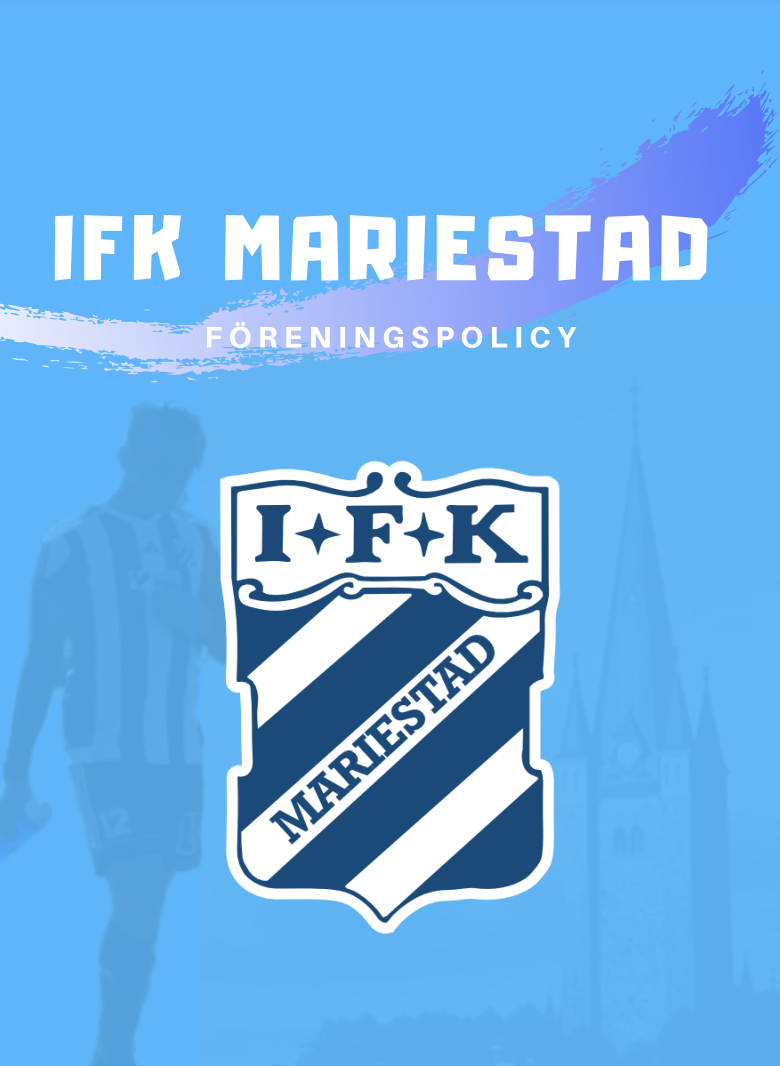 Vi vill utveckla ansvarskännande människor och förebilder som bidrar till goda normer och acceptans för alla.
Vi vill utveckla individuella fotbollsfärdigheter och lagspelare där lagets resultat är underordnad spelarens och lagets utveckling.
Det är centralt att arbeta med utbildning och fortbildning för att ge alla spelare stimulans och för att kunna jobba med ledorden ”så många som möjligt, så länge som möjligt, i så bra miljö som möjligt”.
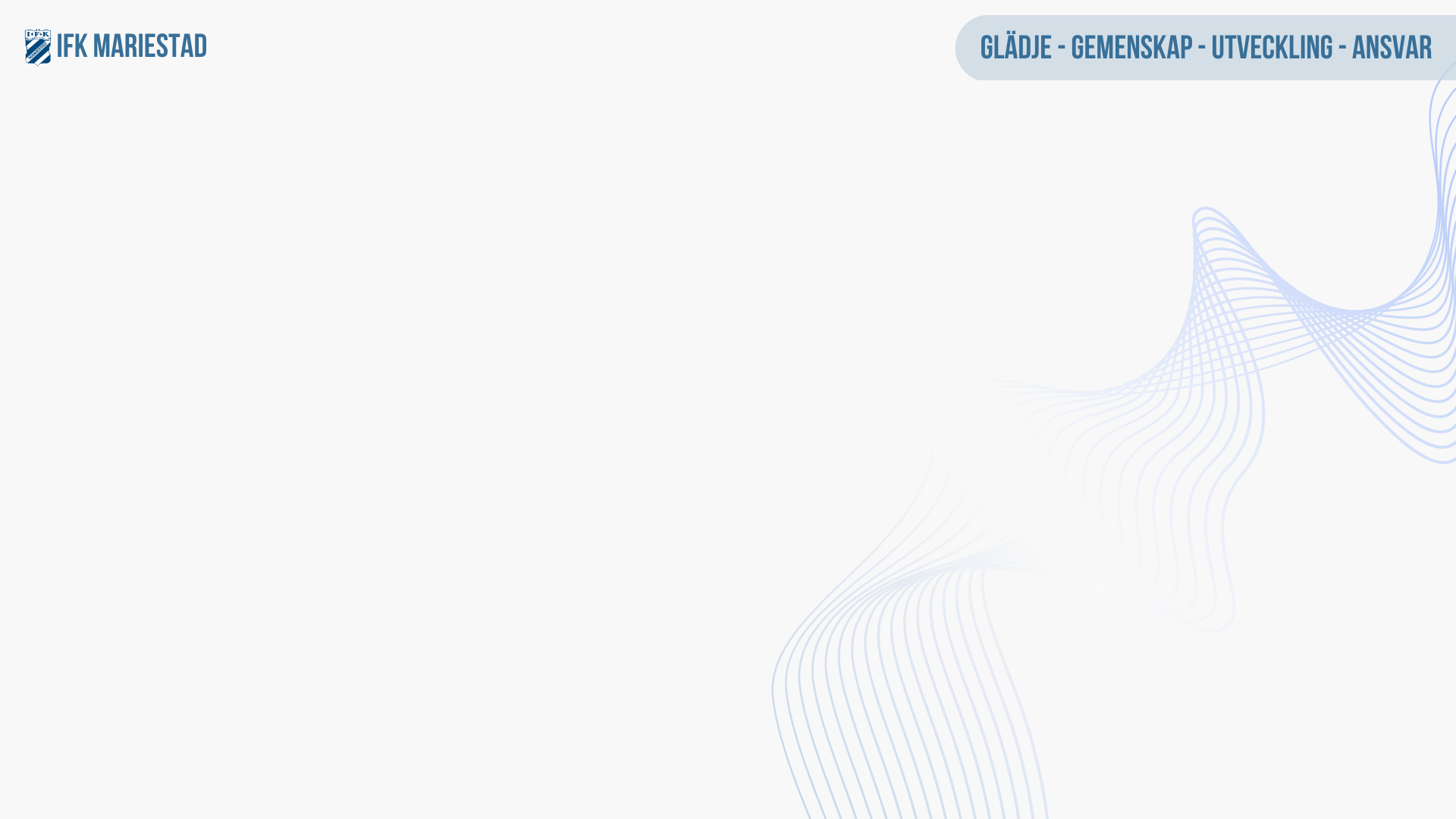 VÅR VÄGLEDNING
Nyckelorden ska ge vägledning i allt vi gör
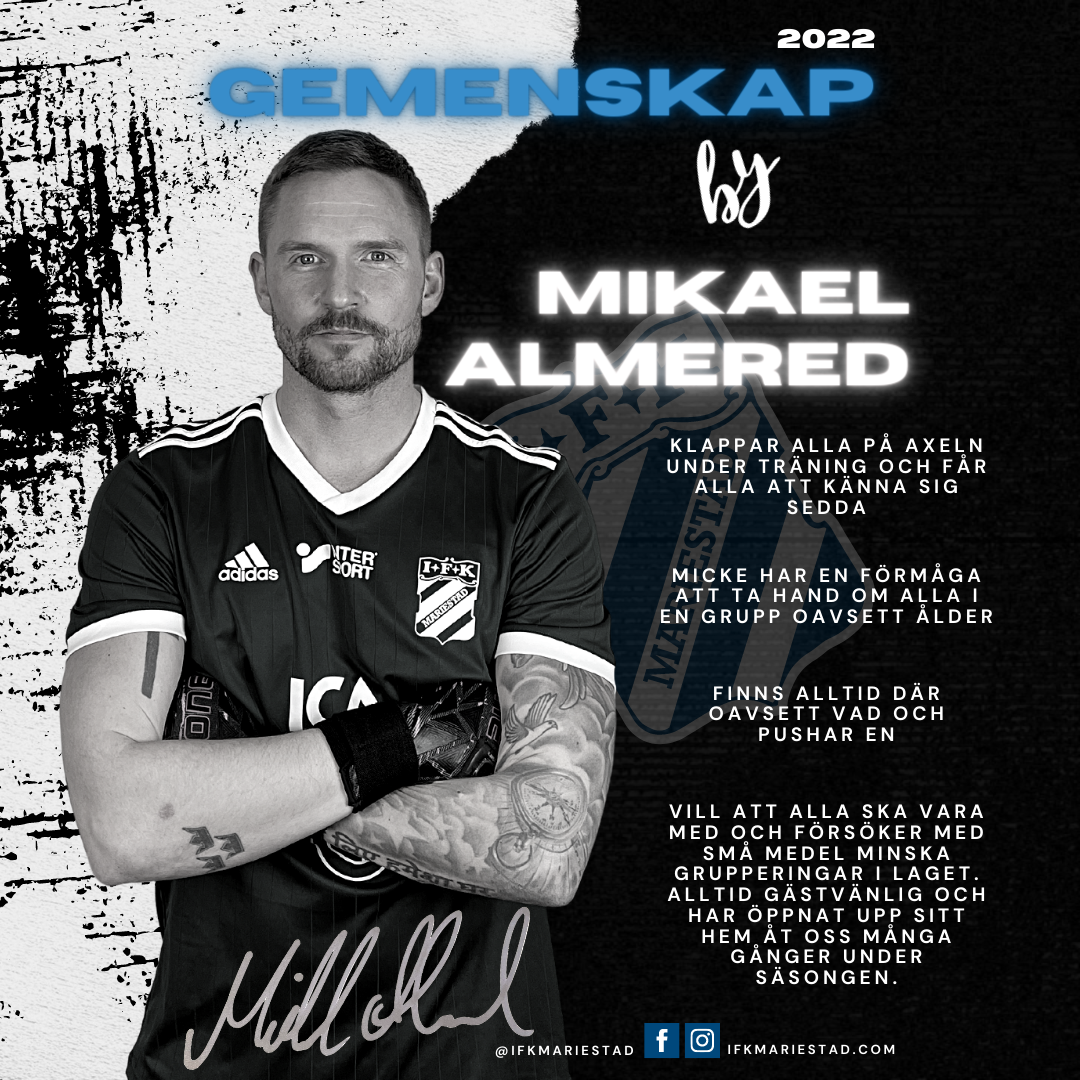 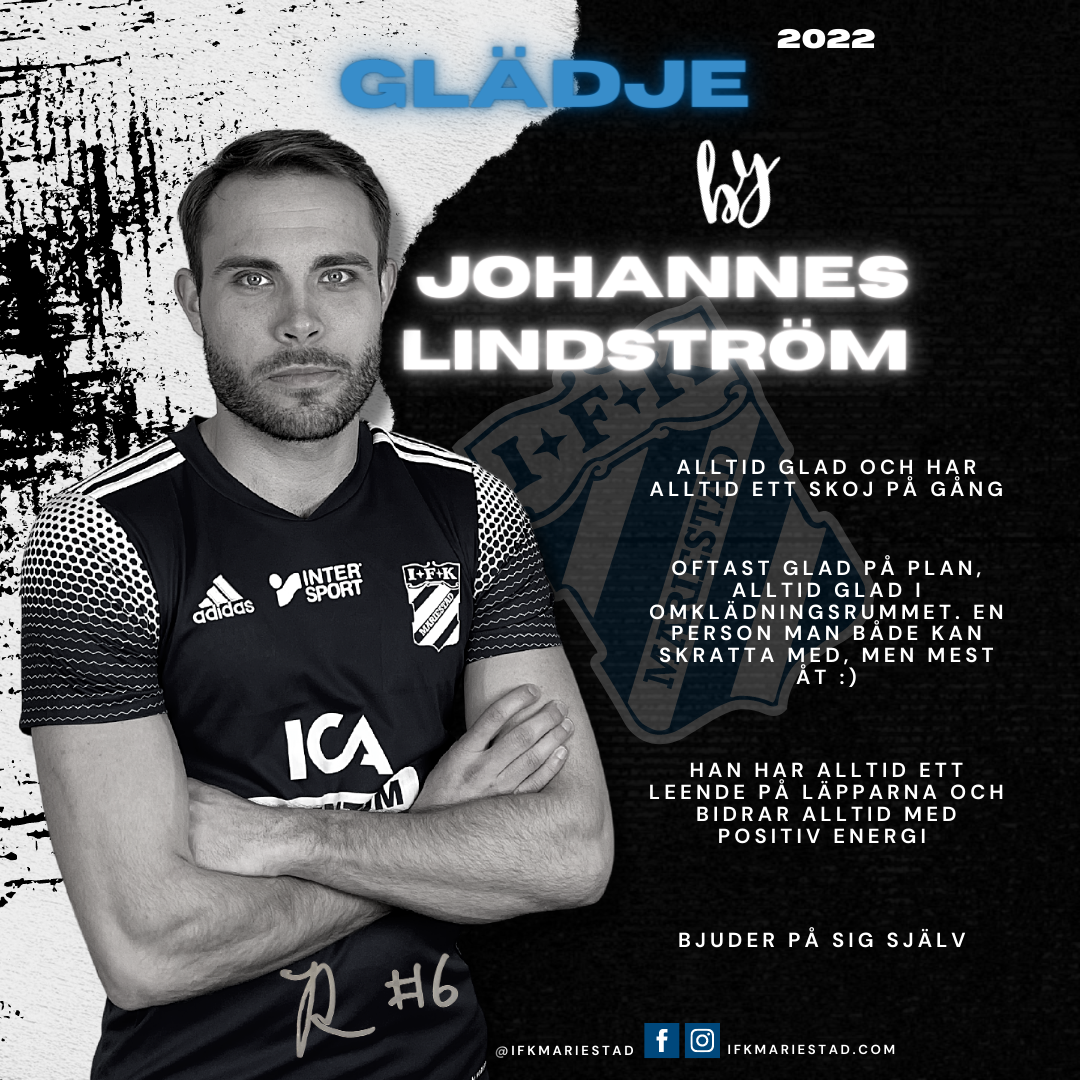 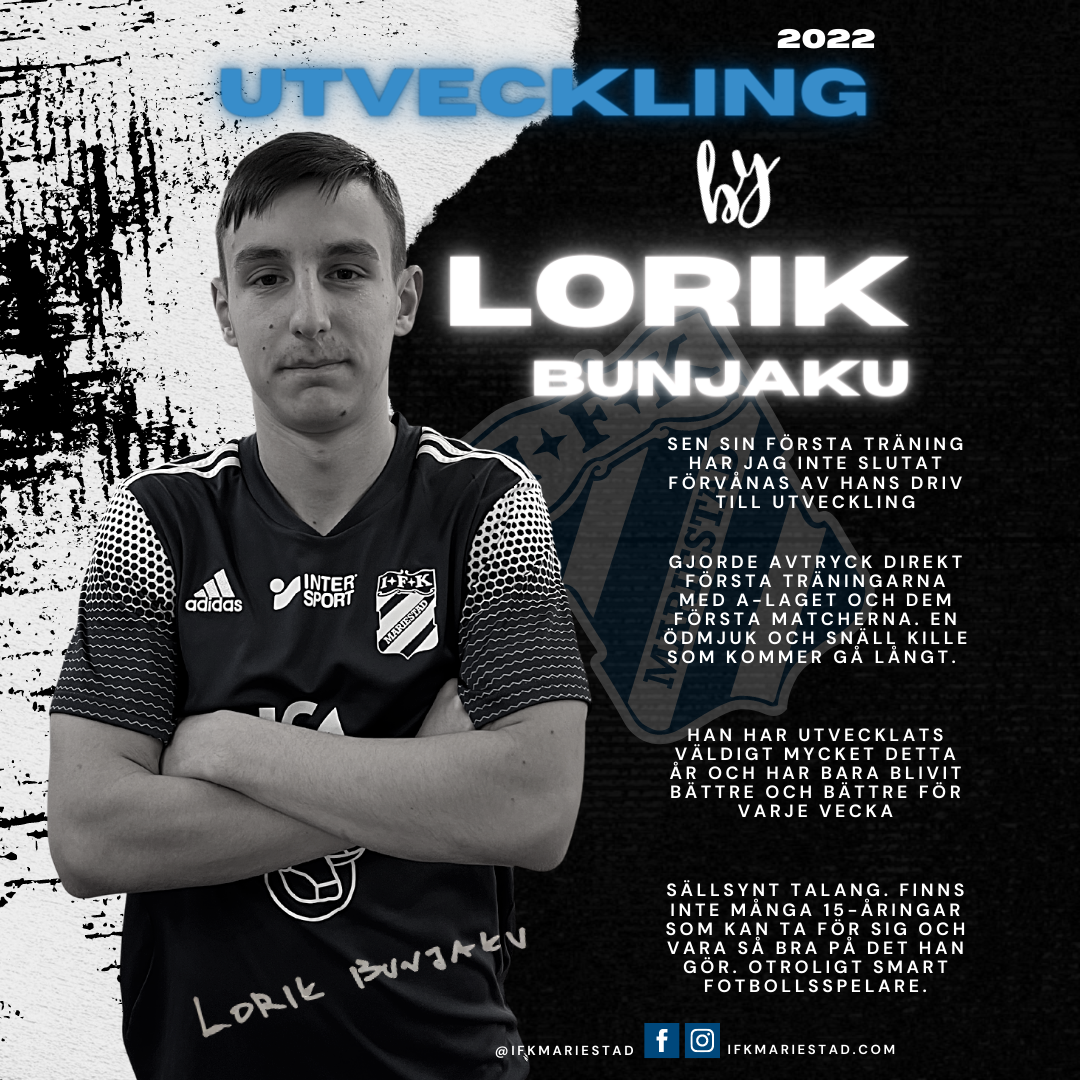 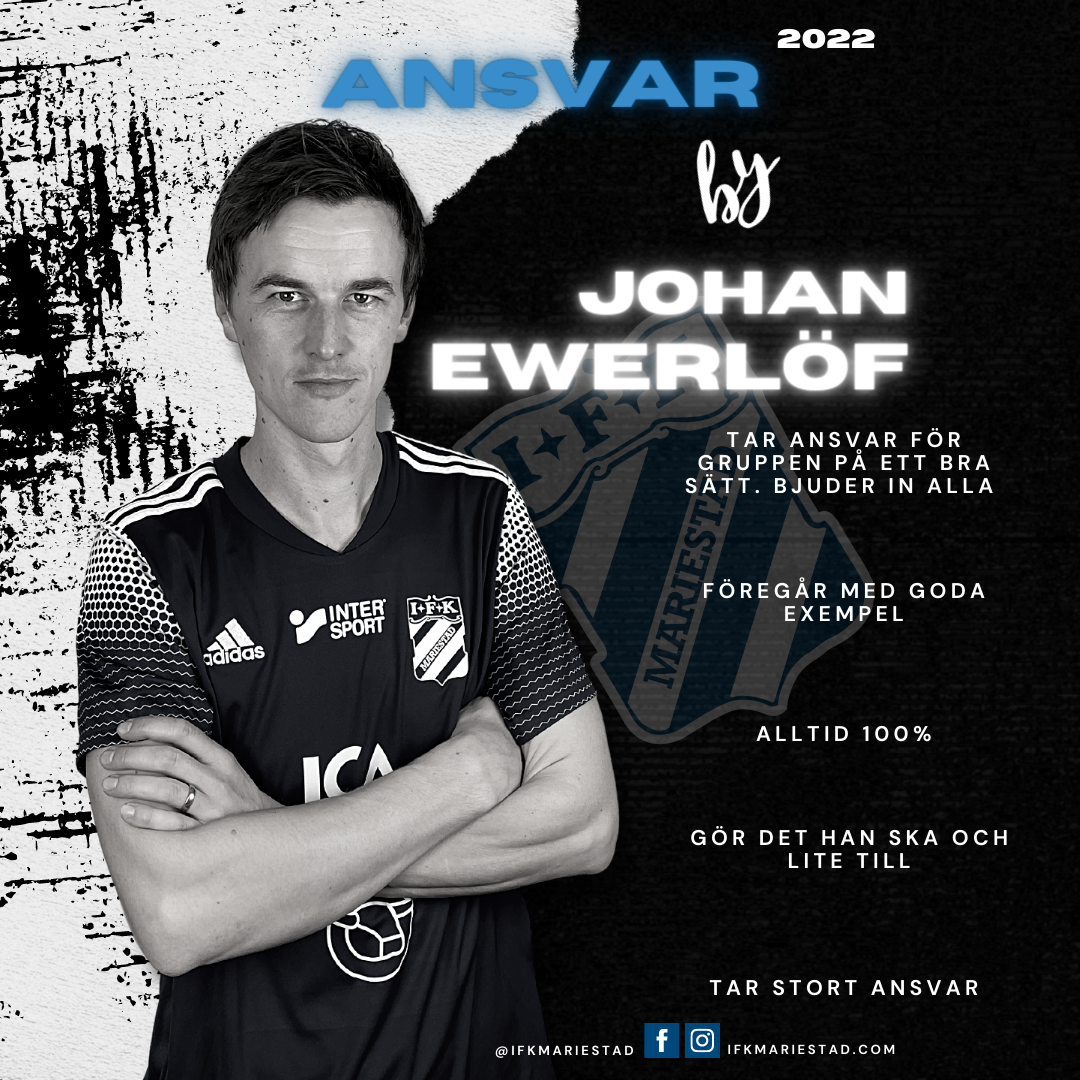 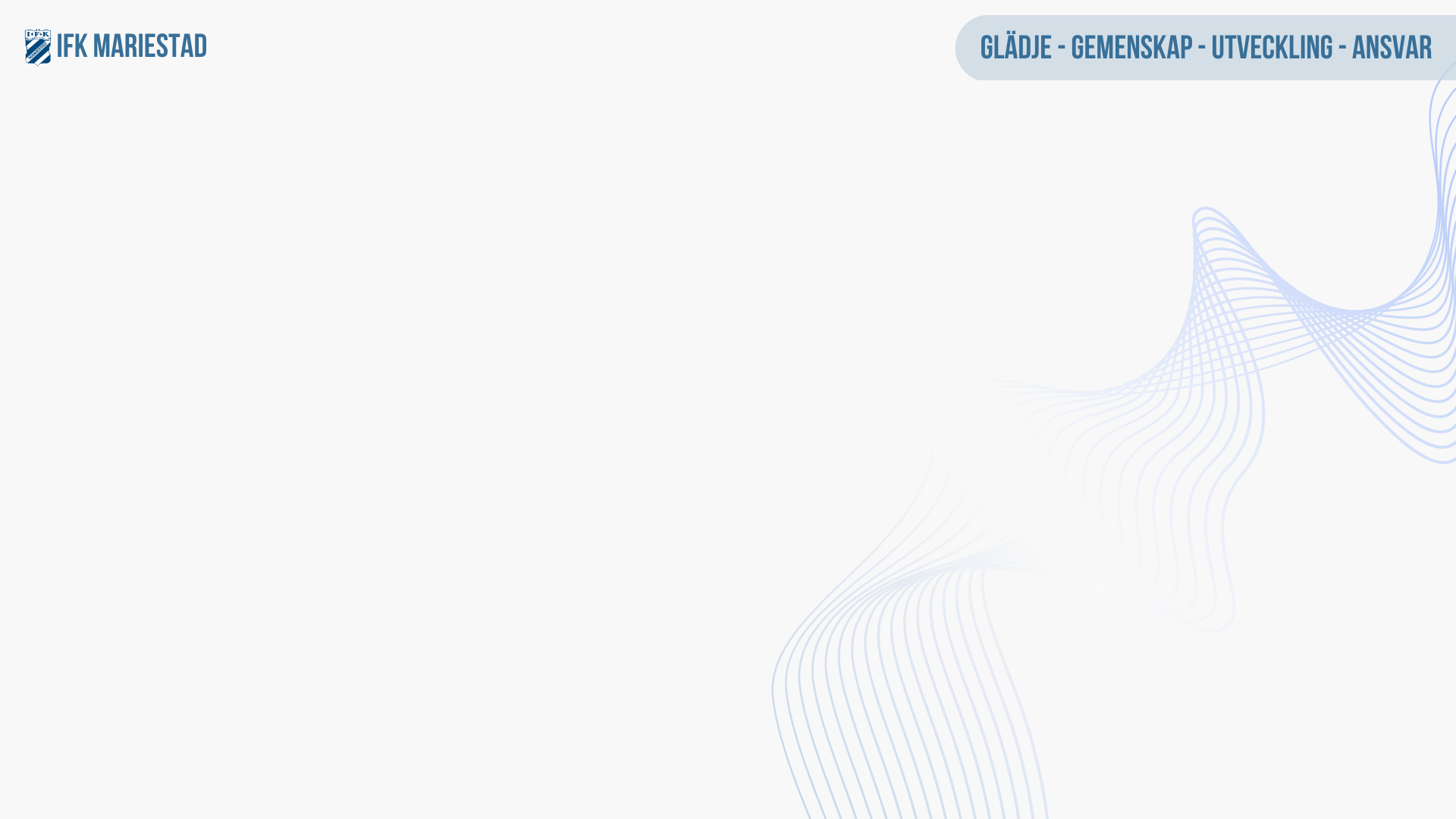 Villkor för att delta i IFK:s verksamhet
För att deltaga i IFK:s träningsverksamhet/matchspel krävs följande:
Medlemsavgiften och träningsavgiften ska vara betald.
Vårdnadshavare ska deltaga på föräldramöten, om man inte kan deltaga ska ledarna i laget kontaktas per telefon för att få den information som krävs.
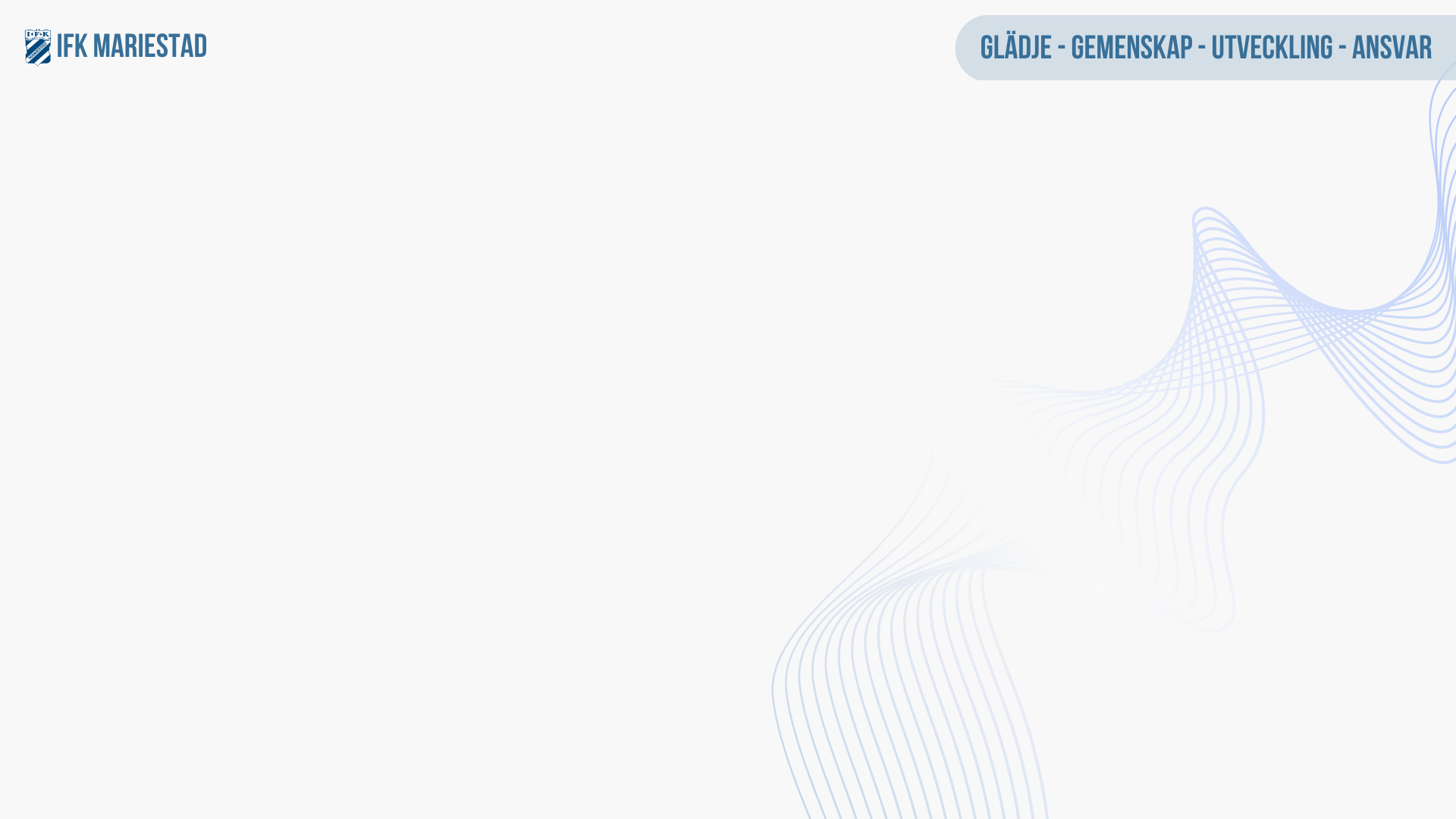 Avgift & MedlemsvillkorGenom att betala in medlemsavgiften blir man medlem i föreningen vilket innebär att man närvarar på föräldramöten, accepterar att delta i och stödja de av föreningen beslutade aktiviteterna för säsongen
Träningsavgift  750 kr
Betalas in tillsammans med medlemsavgiften

Har du/ni svårt att betala medlemsavgiften 
så kan du söka bidrag här:
Lions Mariestad
Majblomman
Idrotts hjälpen
Medlemsavgifter
P7-P9                 		700 kr
P10-P12            		900 kr
P13-P16             		1000 kr
Senior/junior    		1100 kr
Familj                  	1400 kr                                                         (max avgift för ett hushåll)
Stödmedlem       	400 kr
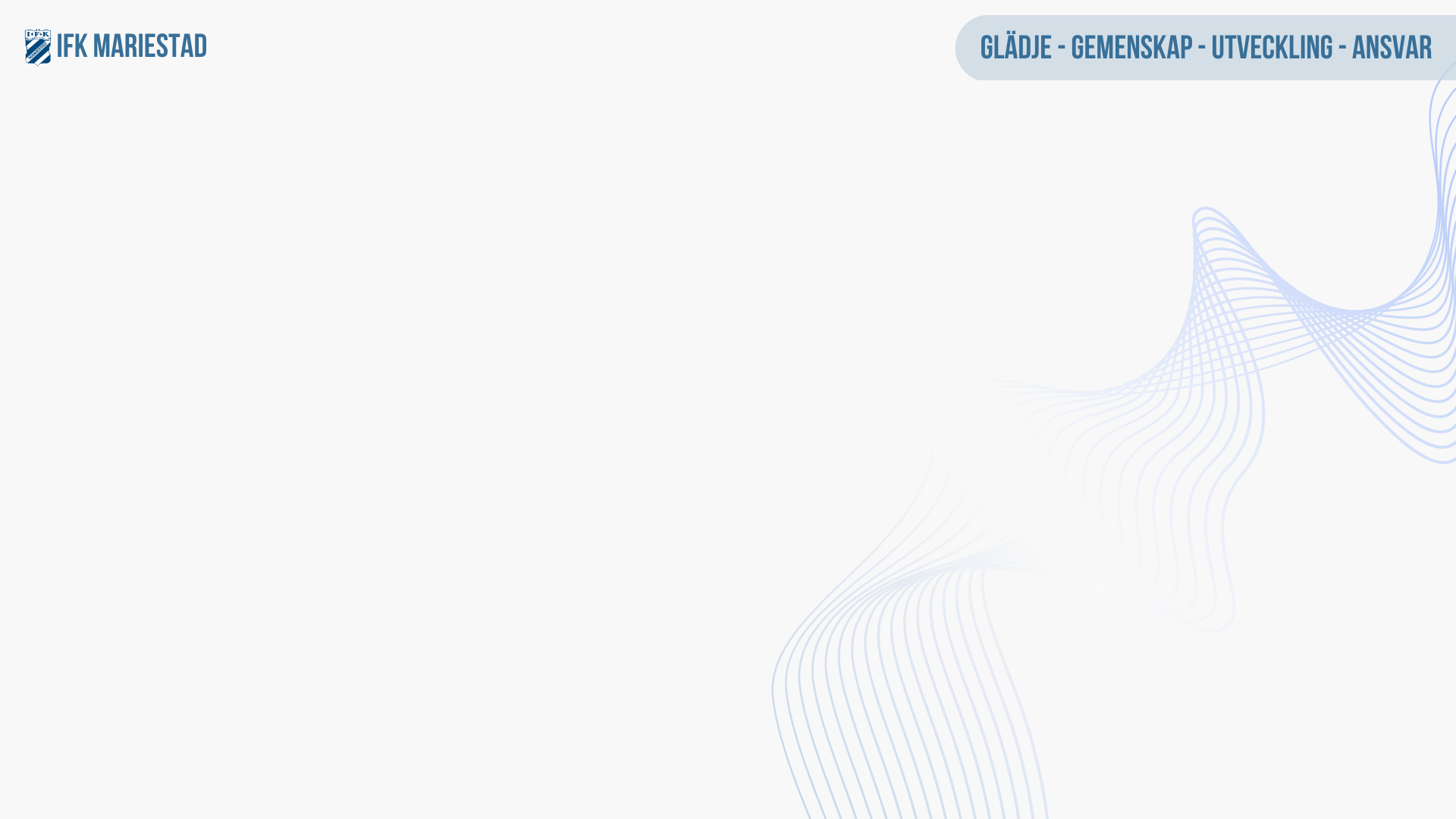 Ledarna/tränarna
Ledarna lägger ner mycket tid, inte bara träningstiden ni ser, den tiden lägger dom ner för att era barn ska få möjlighet att spela fotboll. 
Underlätta för dom genom att ställa upp med skjuts, tvätt mm
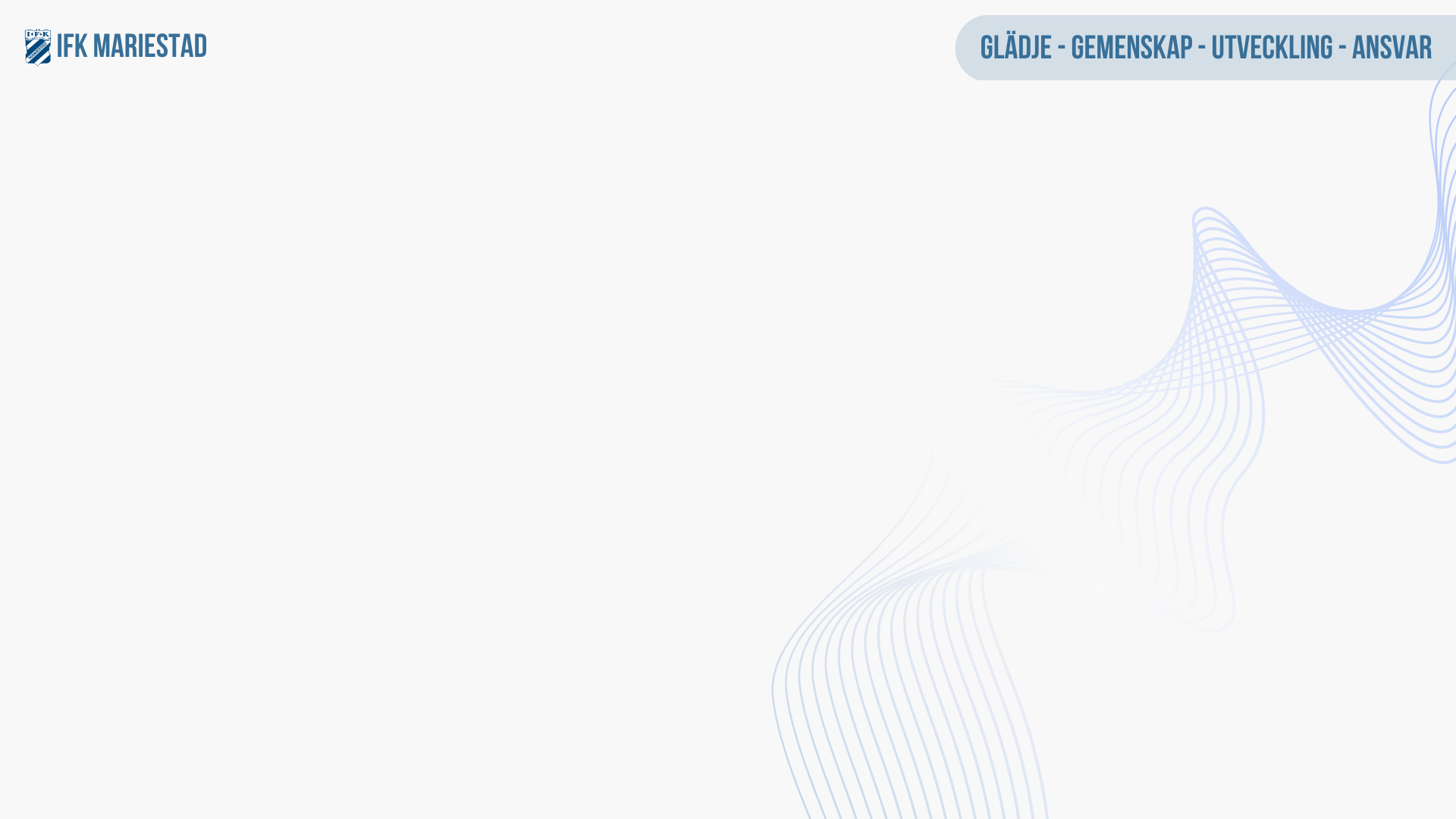 Lagföräldrar
En lagförälder hjälper tränarna med att få mer tid över till fotbollen, dom hjälper till med allt runt omkring laget.
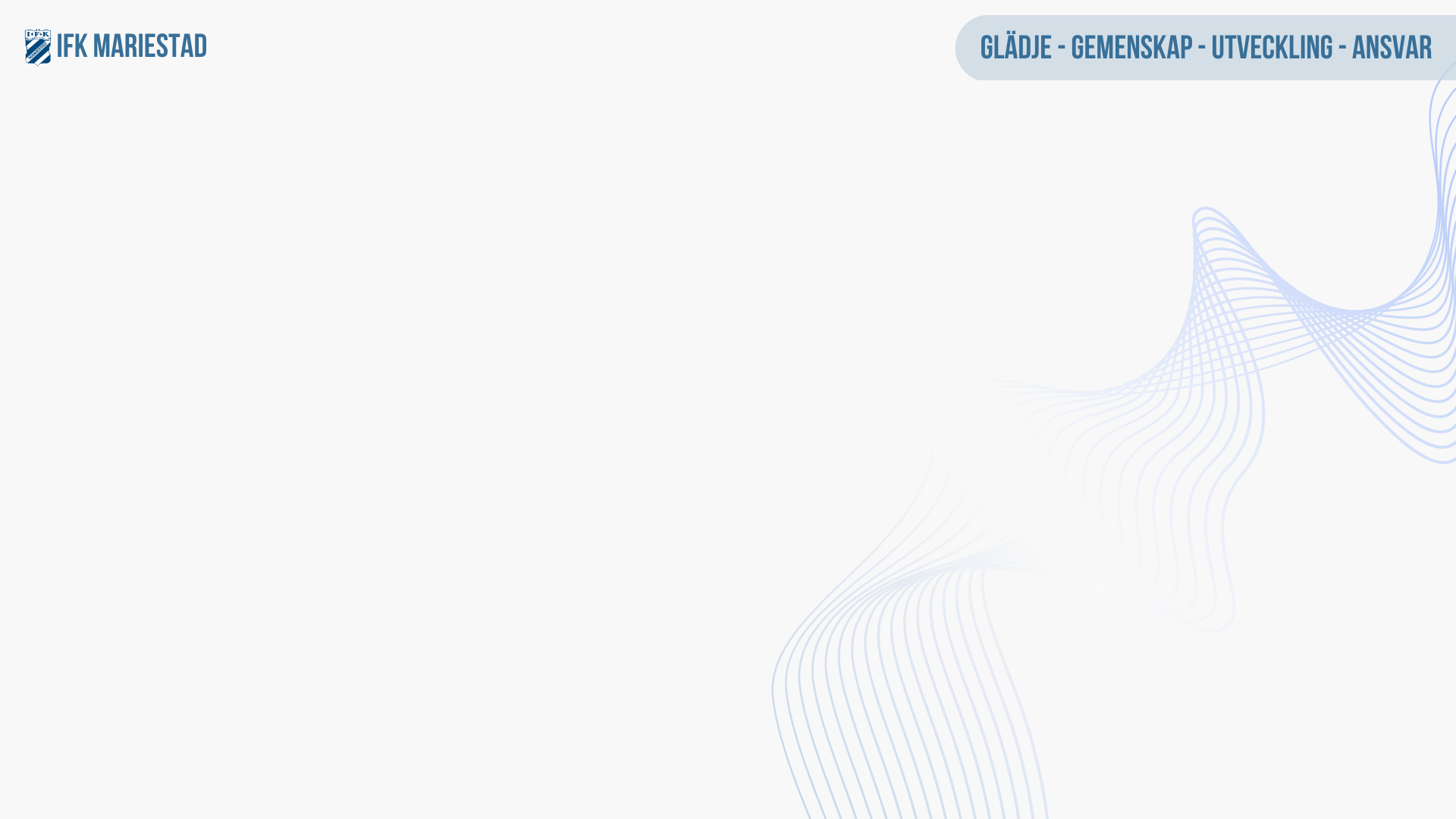 Lotterier
IFK har två lottförsäljningar under året
Norlanders lotteriet
   30 st. lotter delas ut per familj, varje lott säljs för 25kr.
   Pengarna från försäljningen behåller ni själva
Bingolotto inför julen
Ett bingolotto paket delas ut till samtliga familjer, dessa lotter har   ni full returrätt på, ej returnerade lotter faktureras.
   Stor inkomst för IFK.
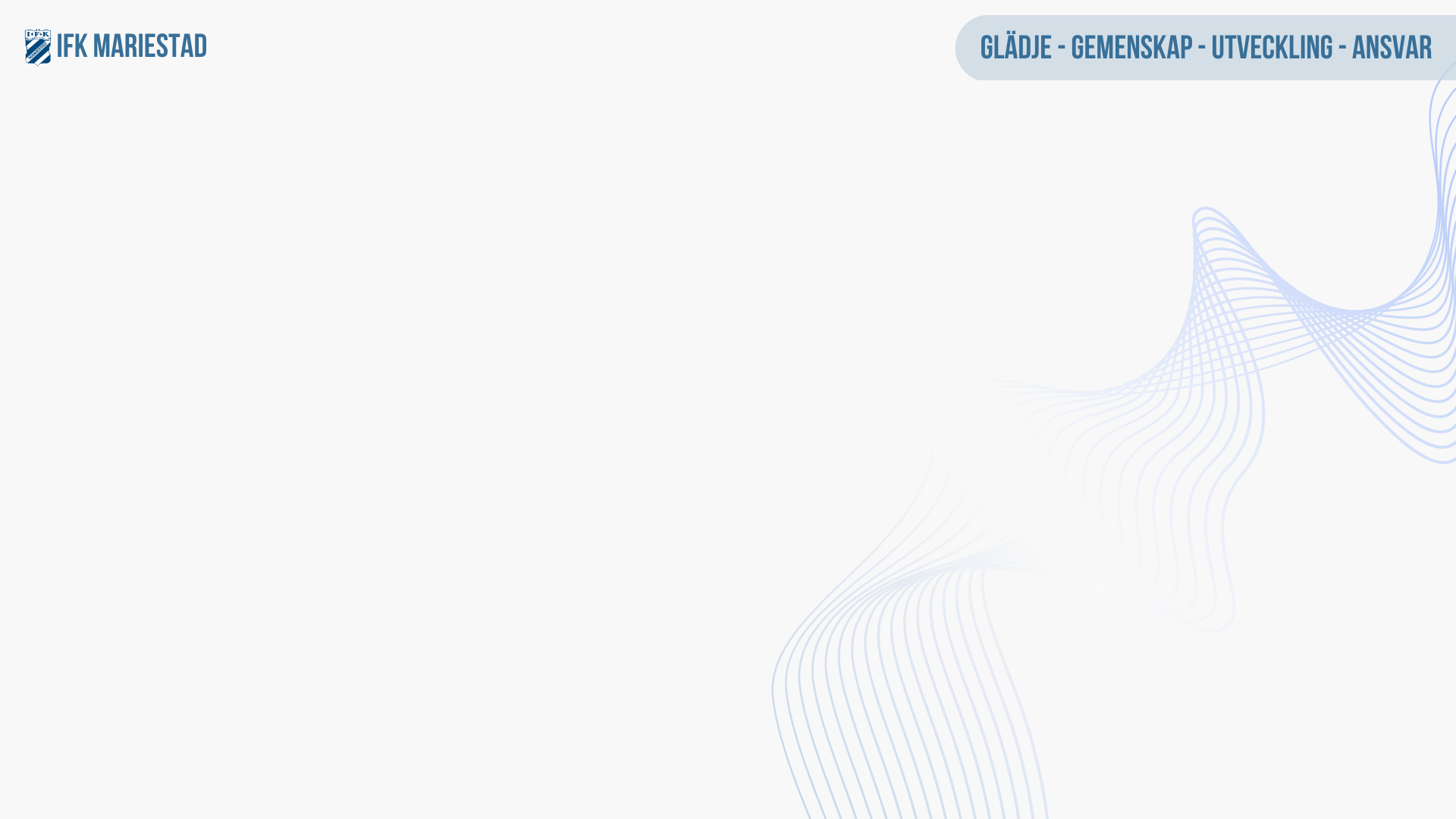 Norlanders cupen
Spelas trettonhelgen
6 klasser och 124 lag för pojkar 10-15 år, i senaste cupen spelades ca 400 matcher under 2,5 dagar.
En av IFK:s största inkomster
P10 – P15
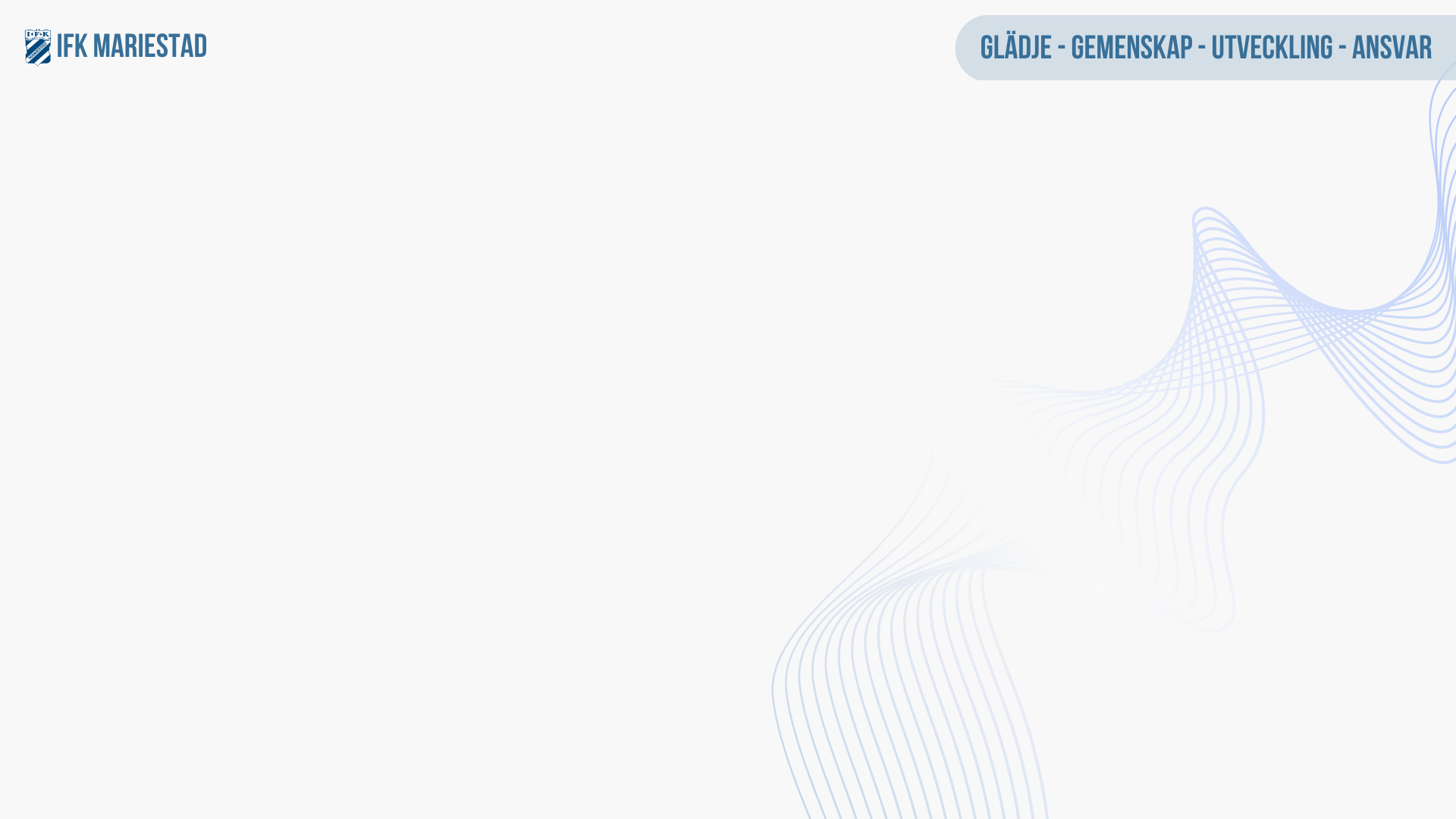 Arbetspass
IFK har olika arrangemang som bygger på att ni föräldrar ställer upp och jobbar. 
Varje lag har 2 arrangemang + Willys och kiosken att hjälpa till med, tänk efter redan nu när det passar er att hjälpa till.
Klassfotbollen
IFK dagen
Norlanders cupen
Kioskverksamhet på Lekevi
A lags matcher
Bingolottoförsäljning på Willys
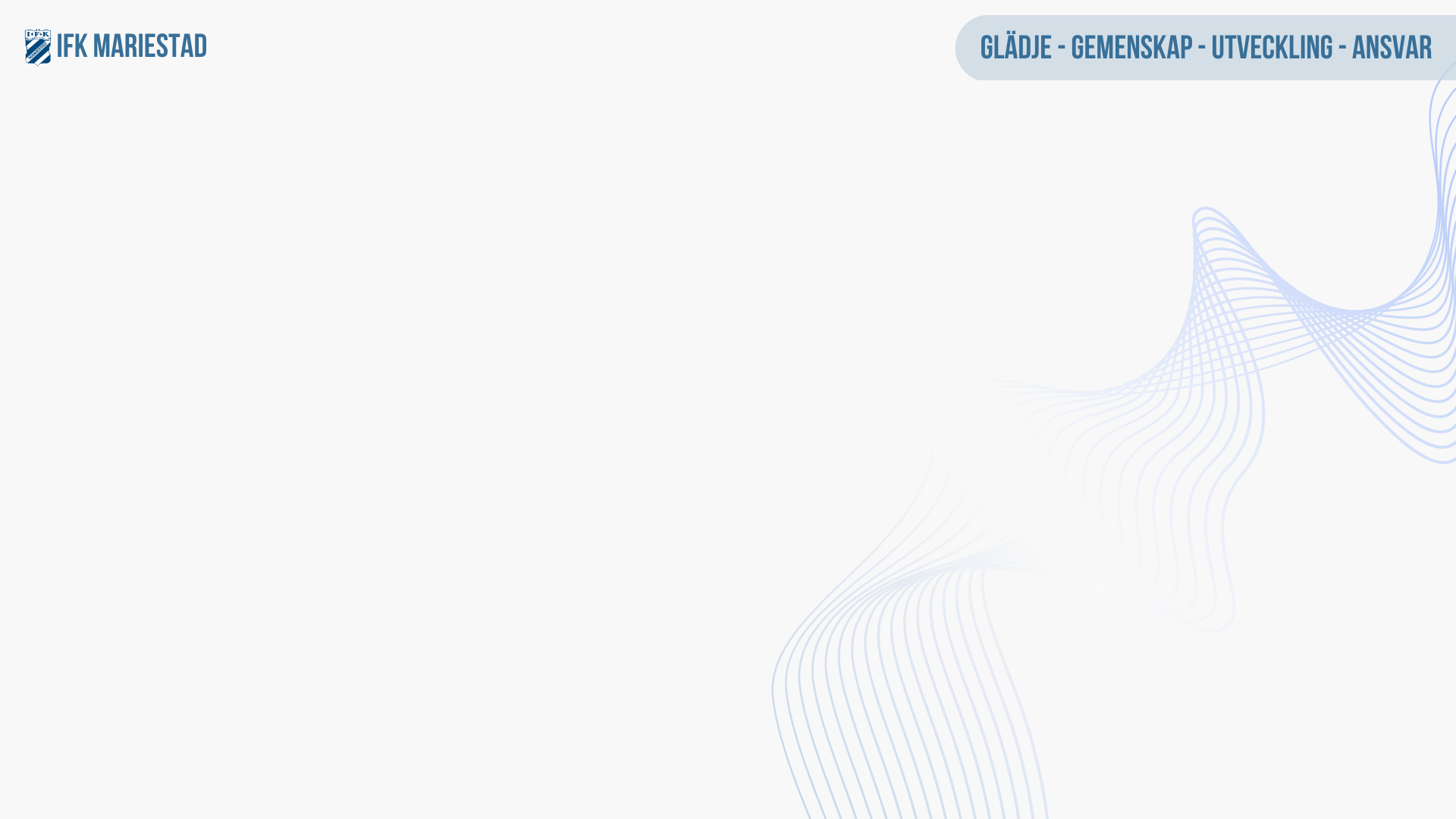 Klassfotbollen 27-28/5
2015 10 pass á 2 timmar 27/5
2014 10 pass á 2 timmar 27/5
2012 10 pass á 2 timmar 28/5
2011 10 pass á 2 timmar 28/5

A & U lag
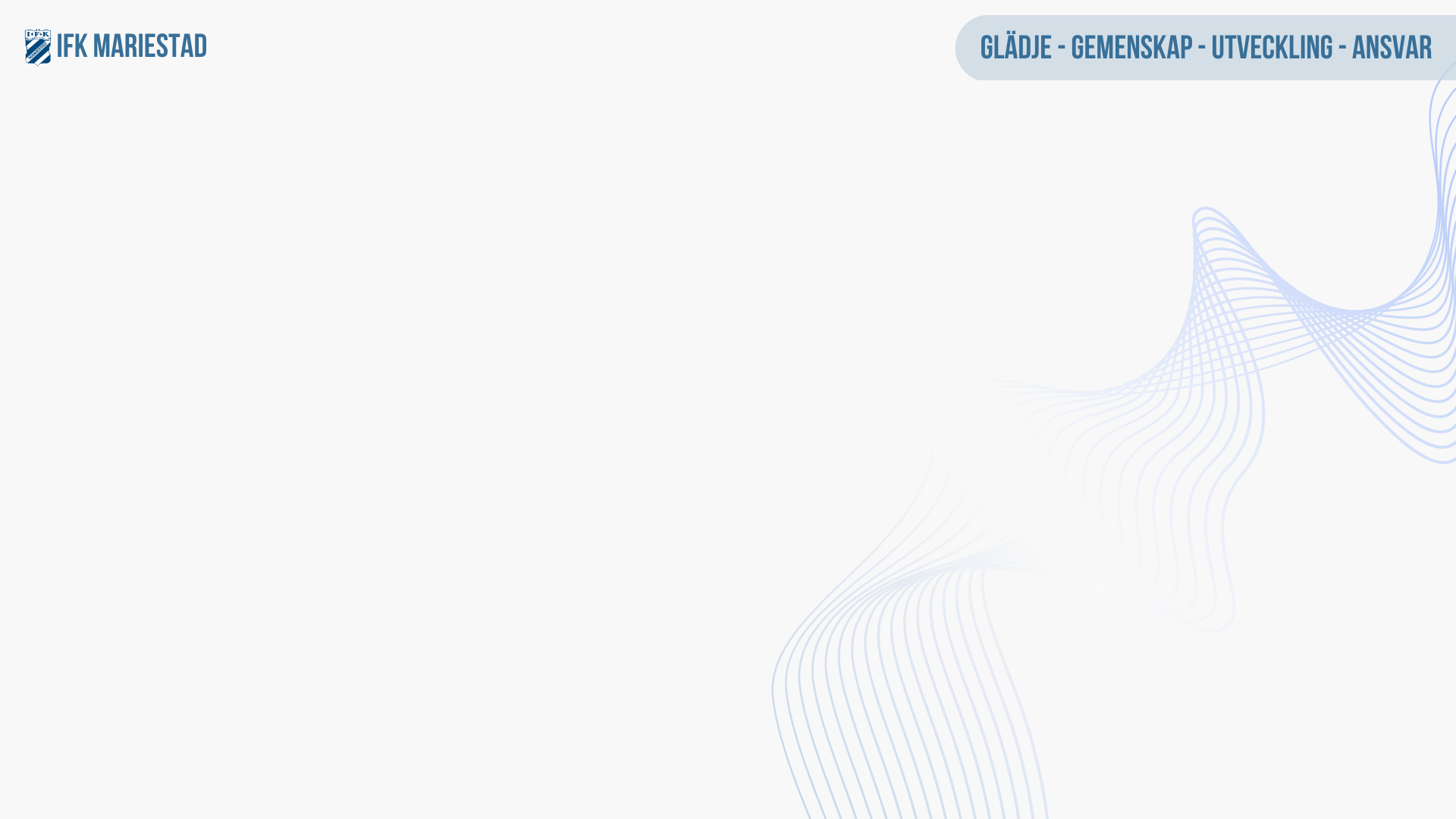 IFK dagen 26/8
Lagen  2007,2008,2009,2010,2013,2015,2016
6 pass á 3 timmar per lag
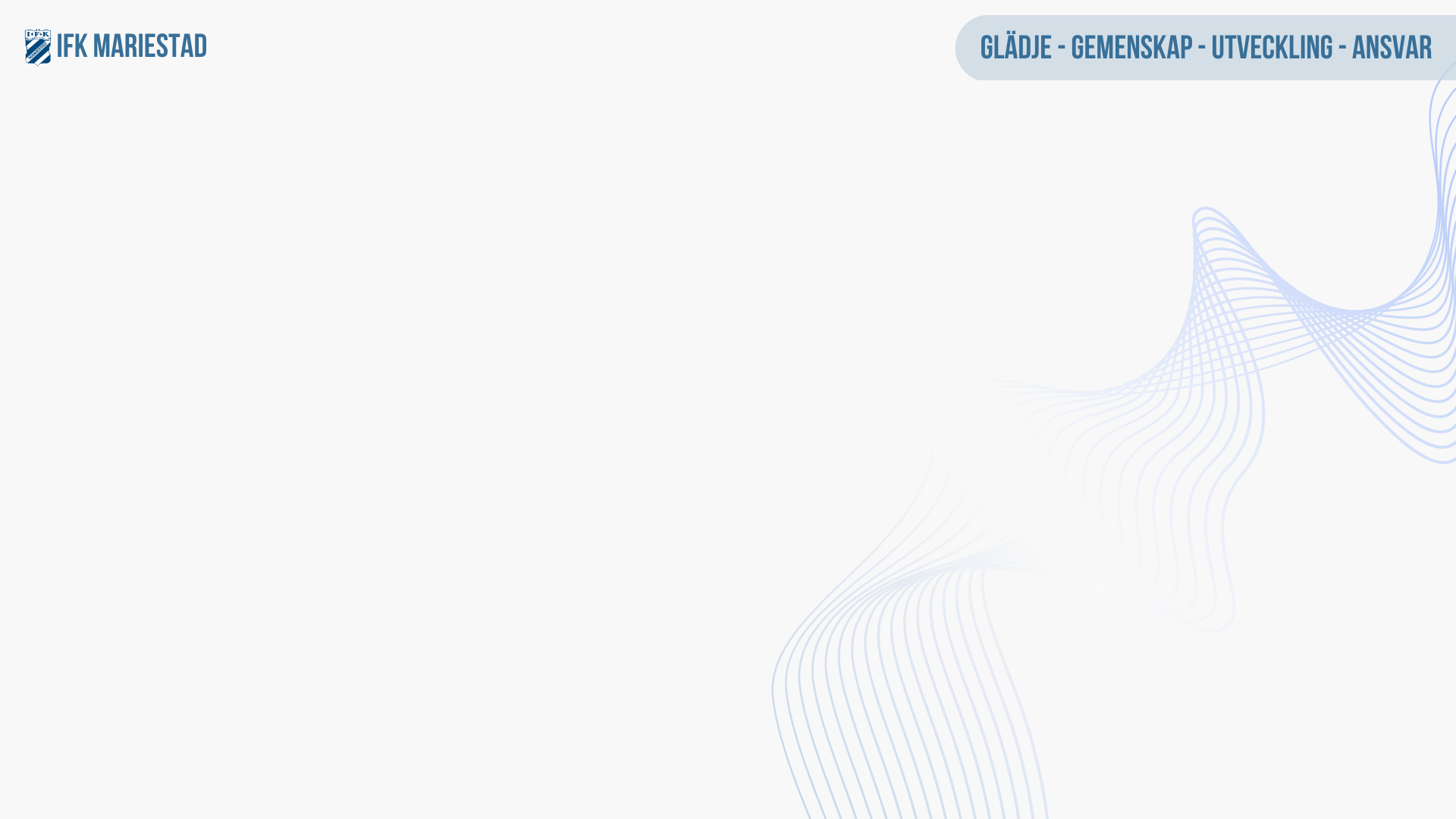 Norlanders cup 2024
Lagen 2007-2014                 c:a 13 pass på 5 timmar
Ungdomar 2007-2008-2009
A lag
U lag
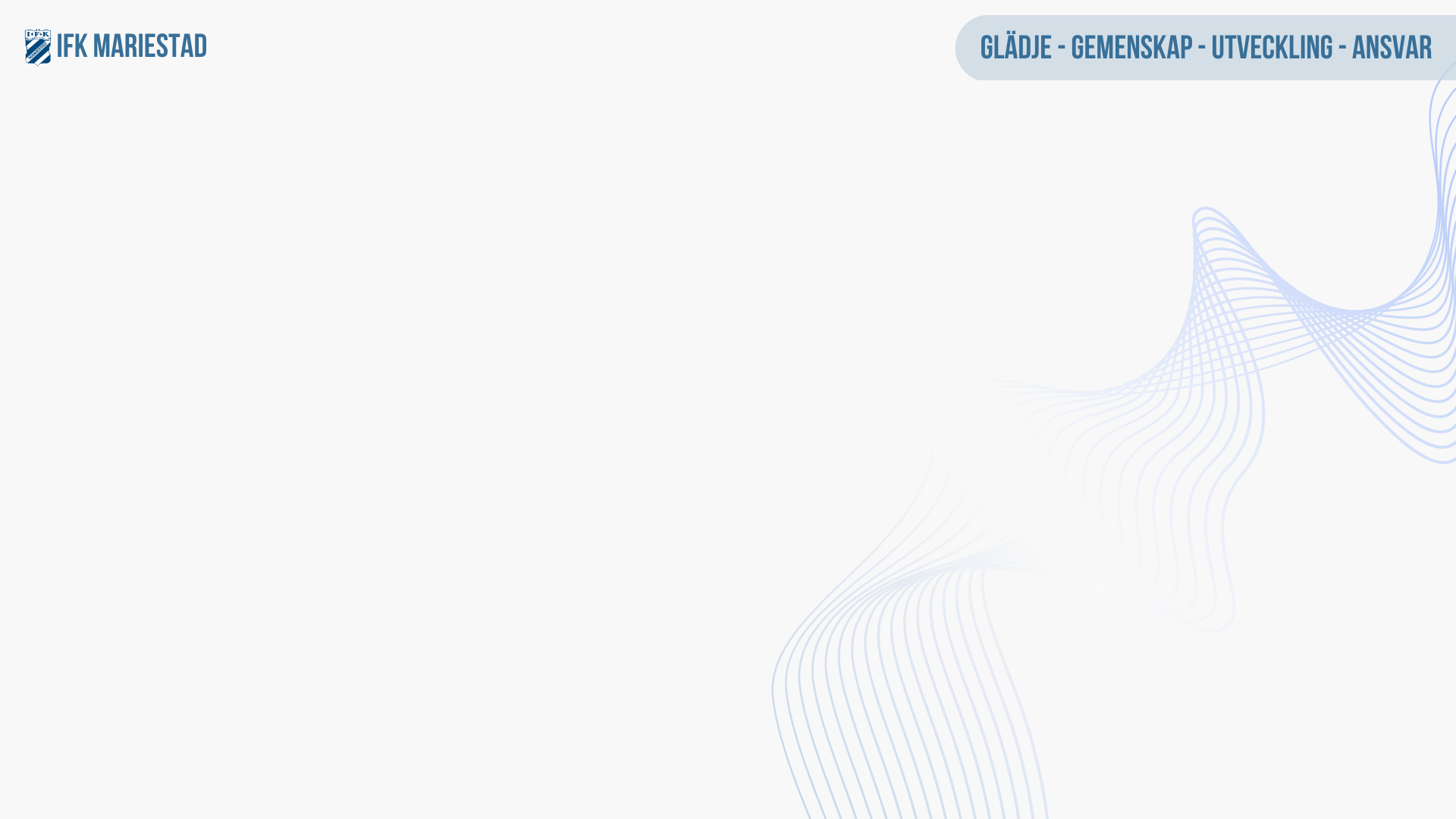 Kiosk Lekevi inklusive A-lags match
2 veckor per lag. C:a 1 match per lag
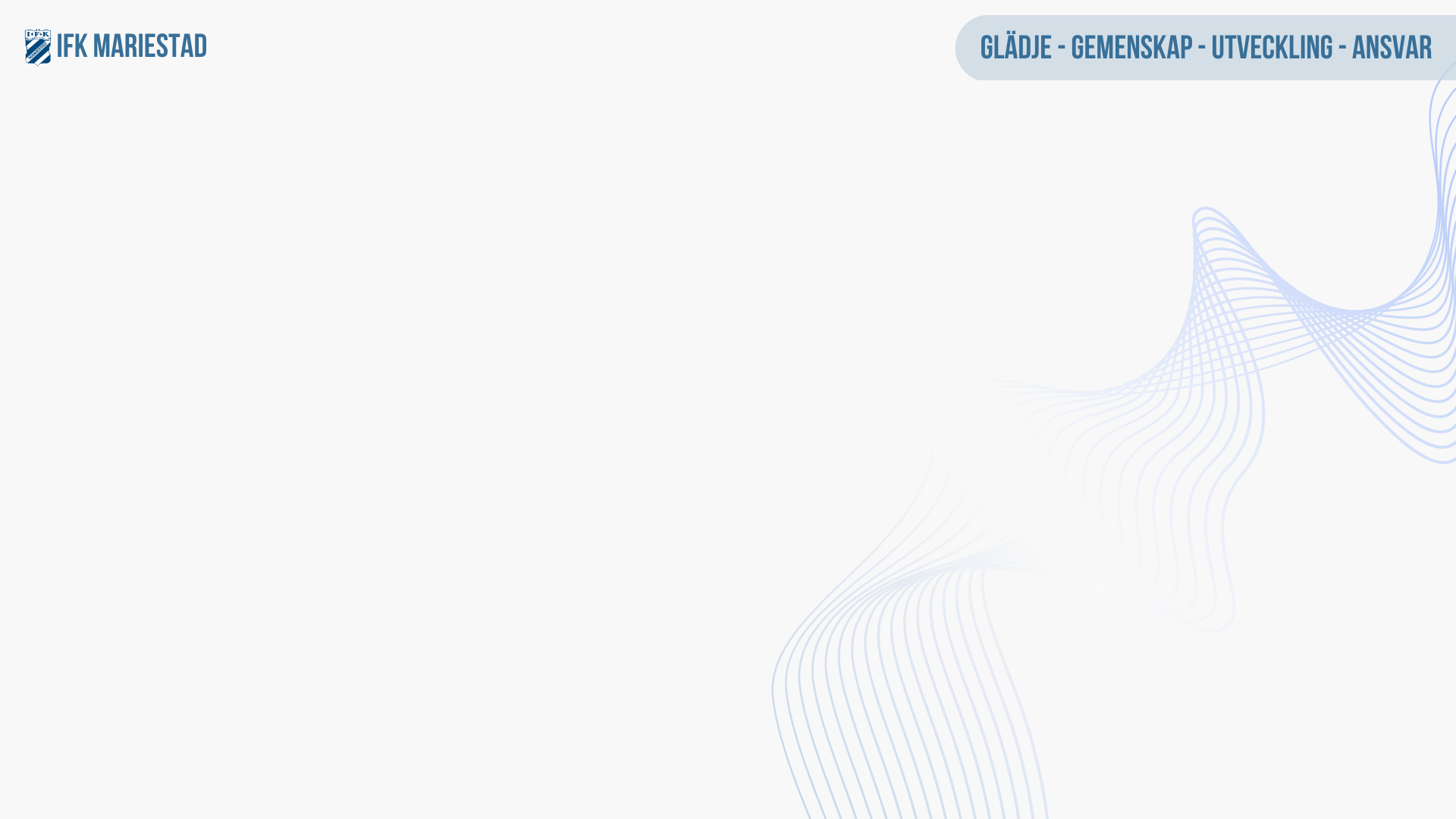 Kiosk Lekevi inklusive A lags match
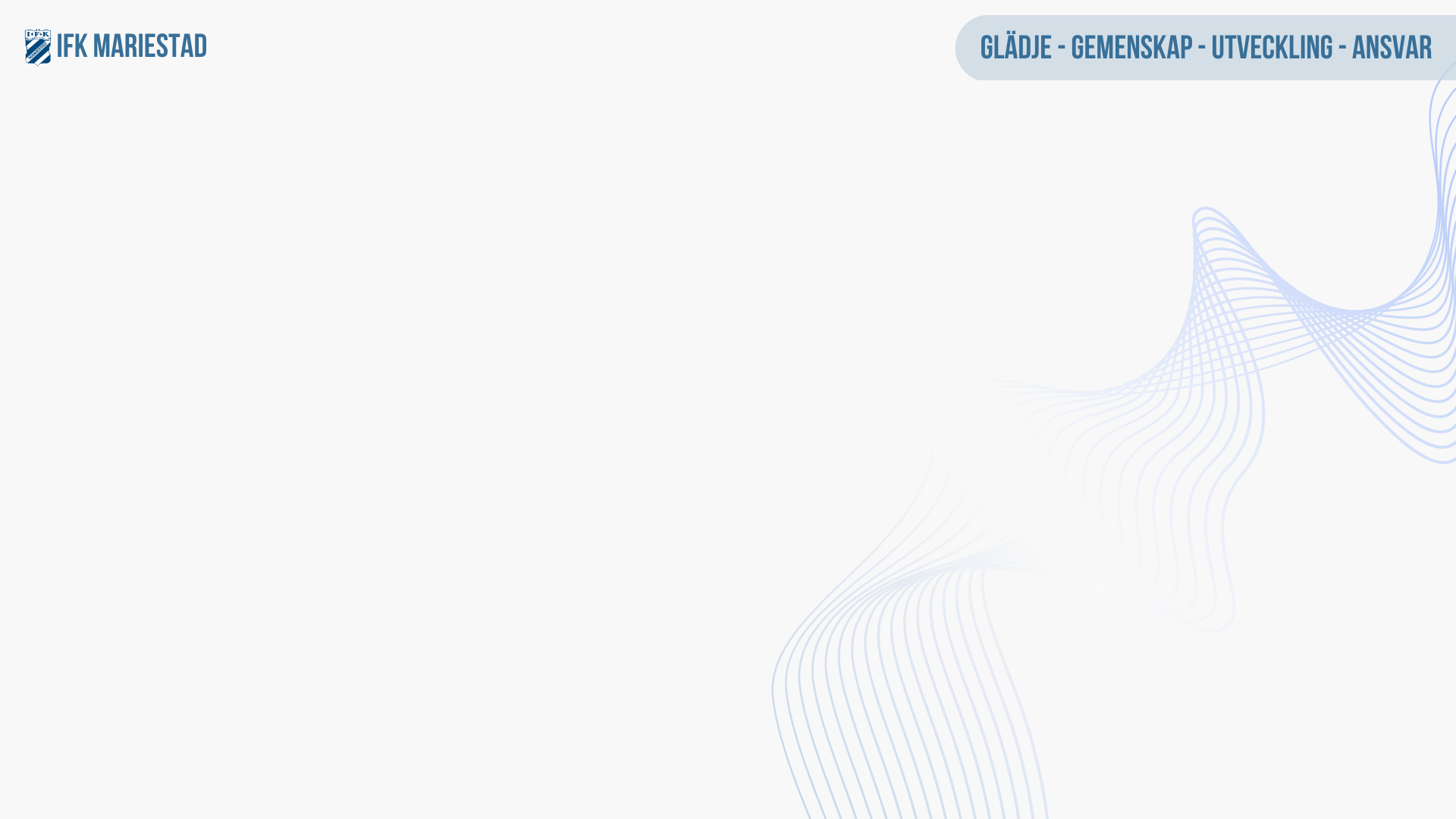 Bingolotto Willys
C:a 3 veckor per år och lag. 4 pass á 2 timmar per gång
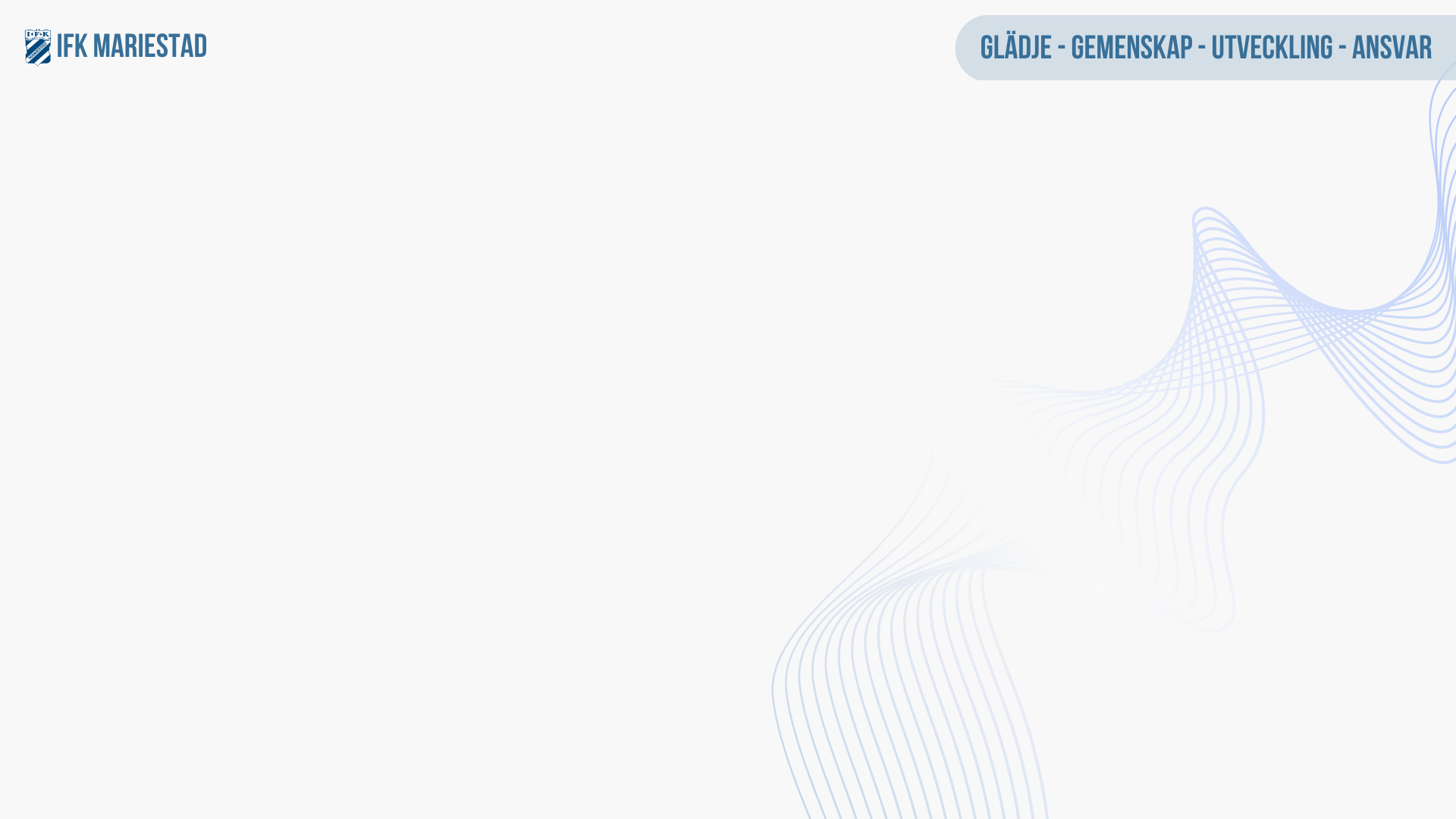 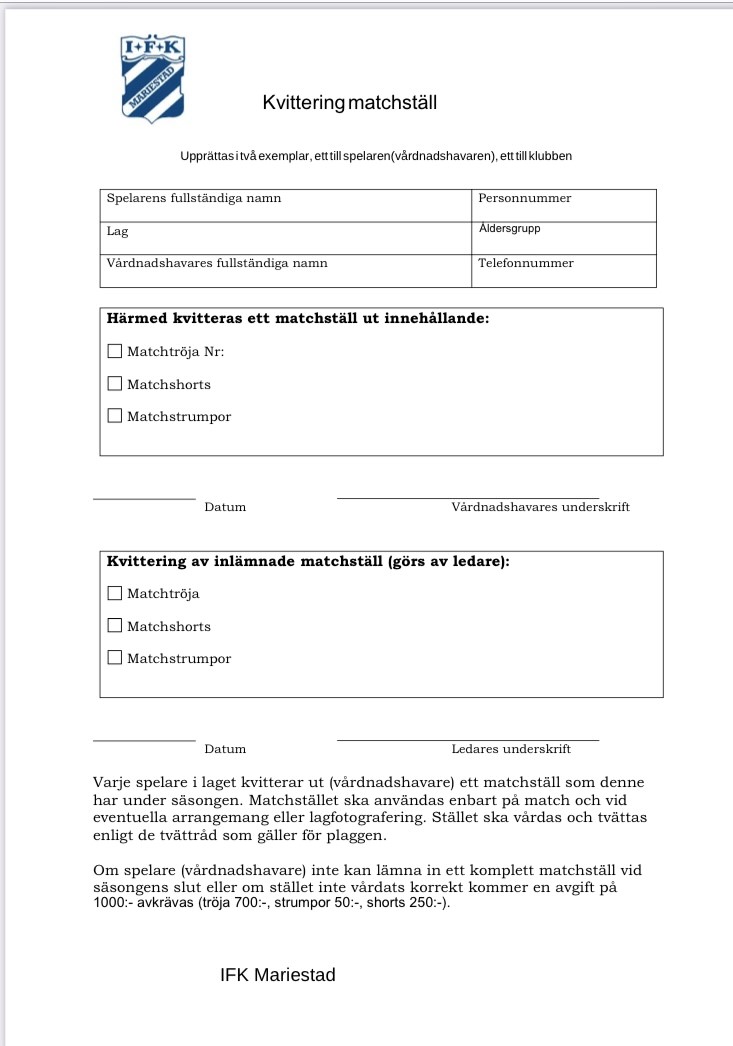 Kvittens matchställ
Många lag delar ut matchtröjor som spelarna får ta med hem och ansvarar för under hela säsongen.
Bland dom lag som väljer att göra det kommer ni vårdnadshavare få kvittera ut matchställ och blir ersättningsskyldiga om det inte kommer tillbaka eller missköts.
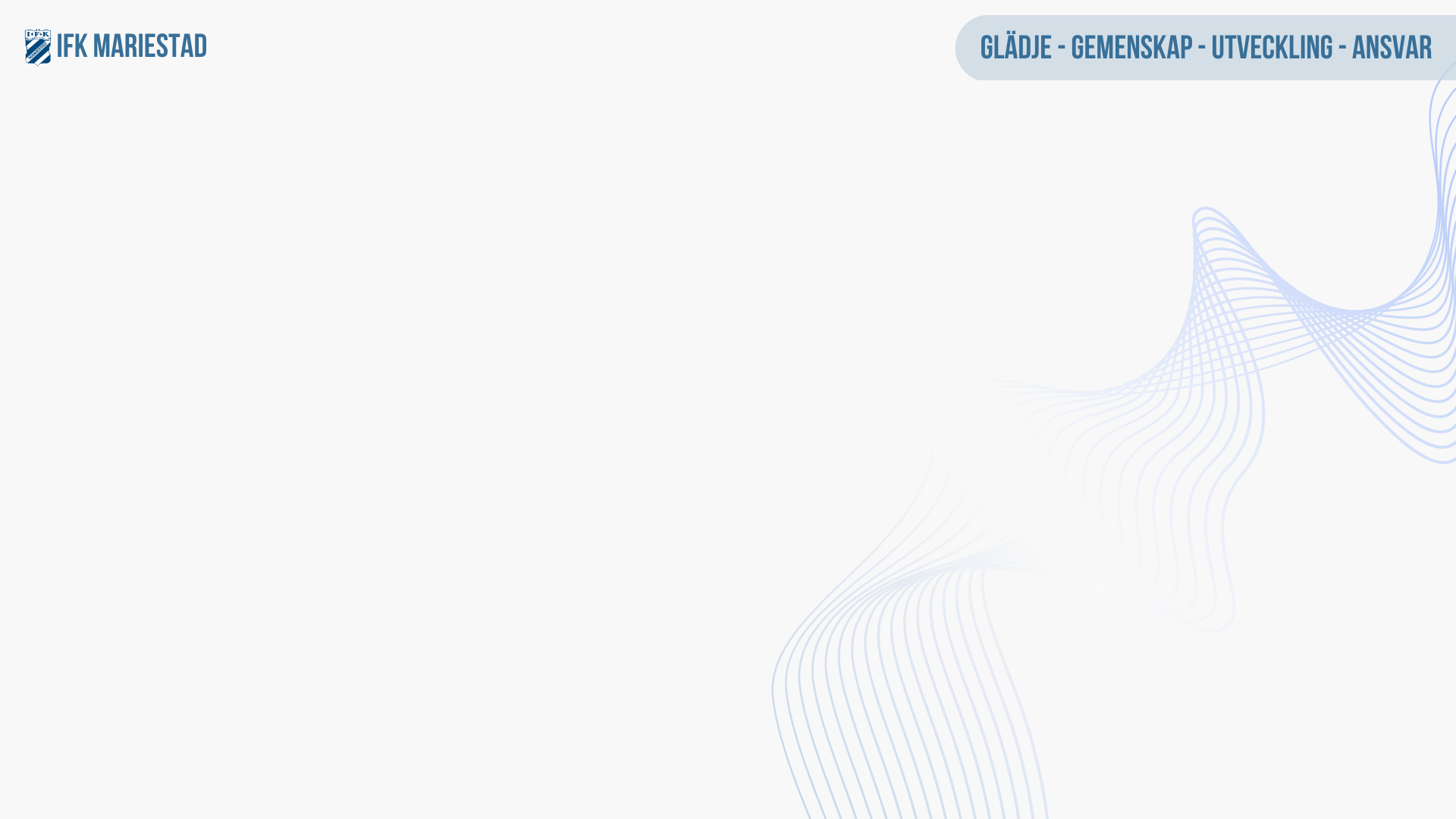 Tränarinfo, agenda
Vilka är vi?
Årets cuper
Matchspel
Träning
Lagindelning
Kommunikation
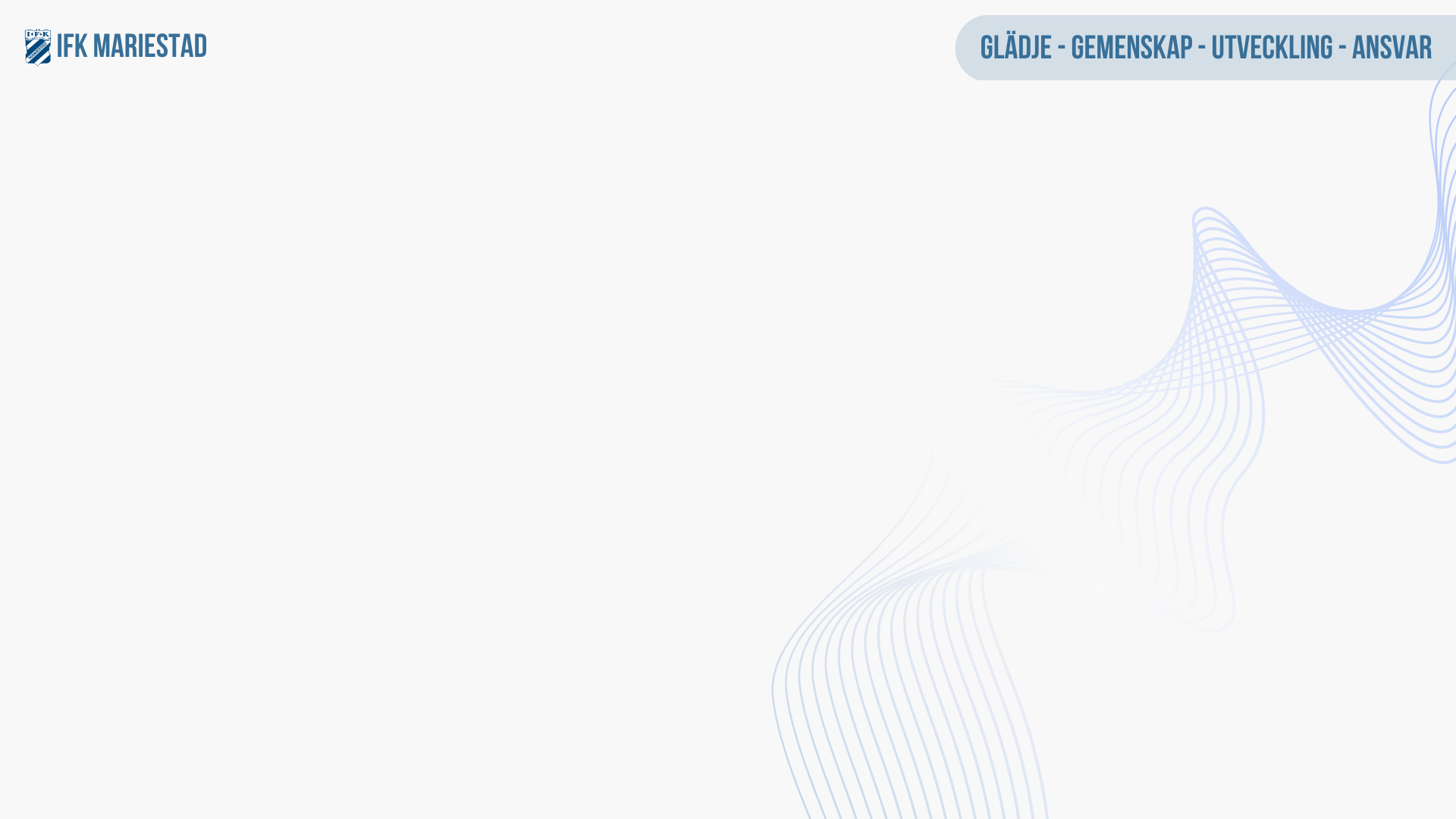 Årets cuper
Bollis		Vänershov	29/4
Ardala					4/6	
Ulva		Ulvåker		17-18/6
Elljuscupen? Stenstorp
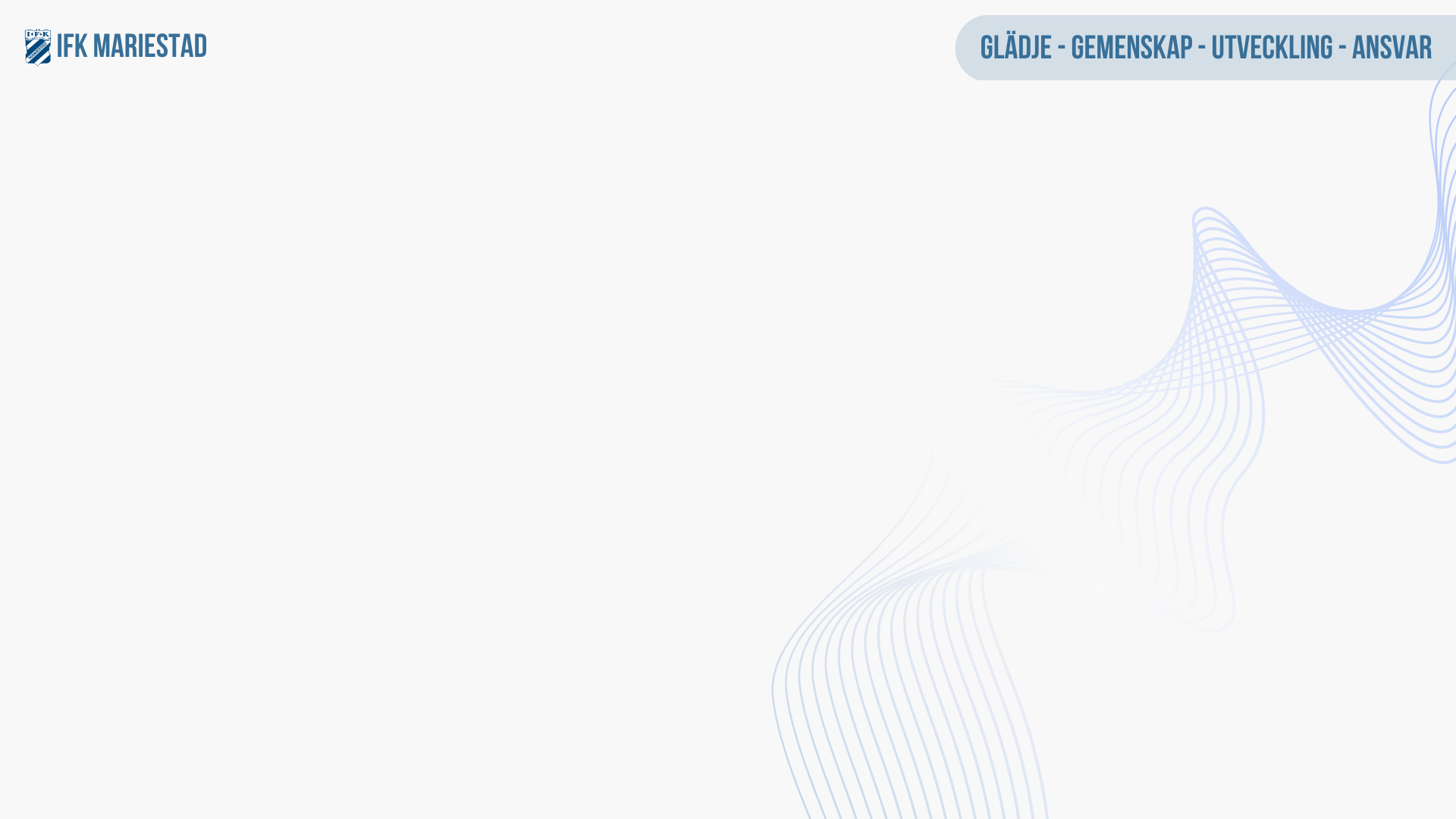 Matchspel
Transport. Behöver ditt barn transport skall det meddelas i kallelsen
I år kommer vi att byta om ihop vid matchspel.
Duscha efter match? Rekommenderas men inget tvång
Lagkapten. Vi rullar på det och det är frivilligt.
Tränar man inte blir man inte kallad till match.
Svarar man inte ja på kallelsen spelar man inte.

Rätt attityd på planen är viktigt!
Domare/domslut
Motspelare/medspelare/tränare
Språkbruk
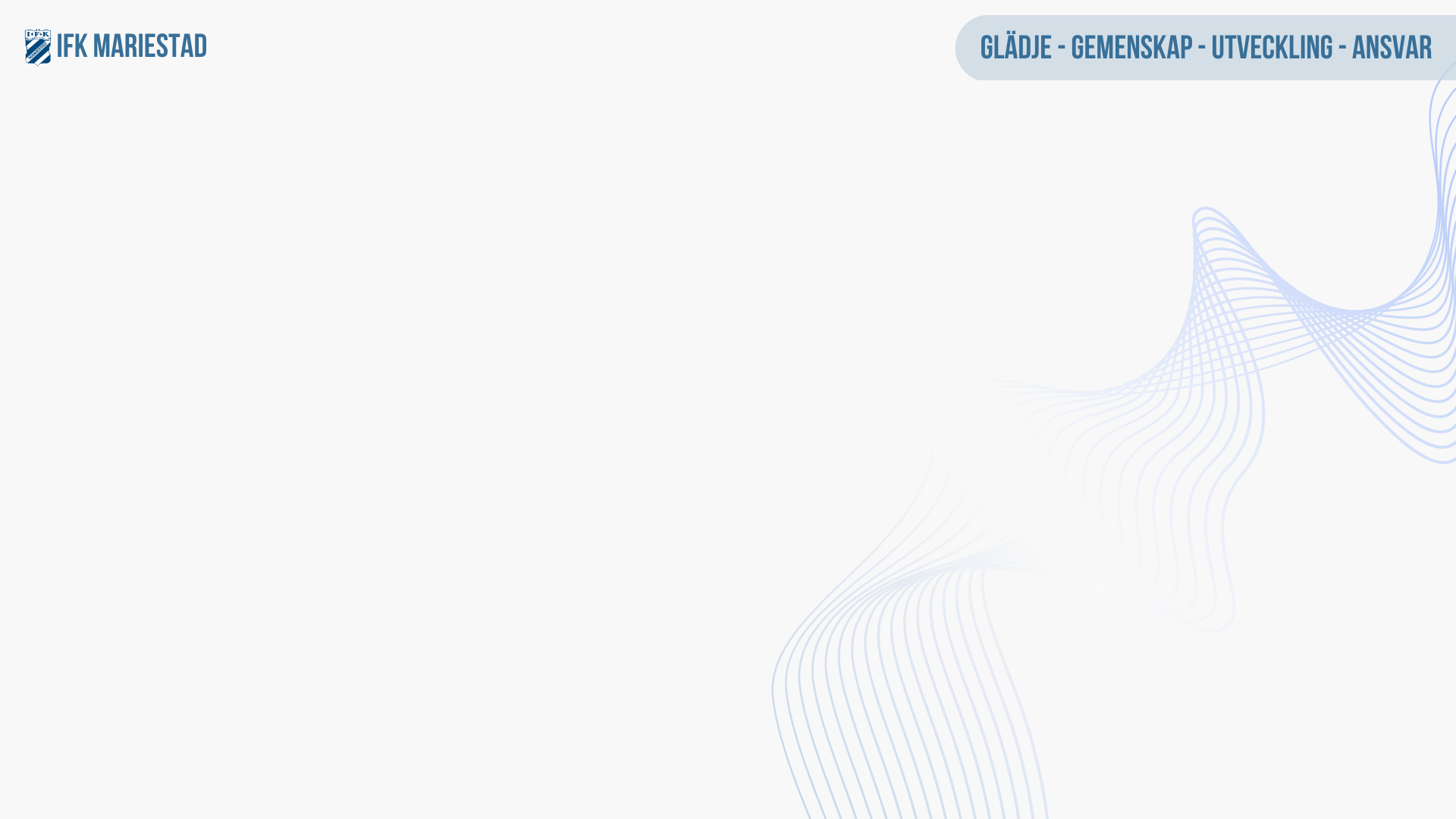 Träning
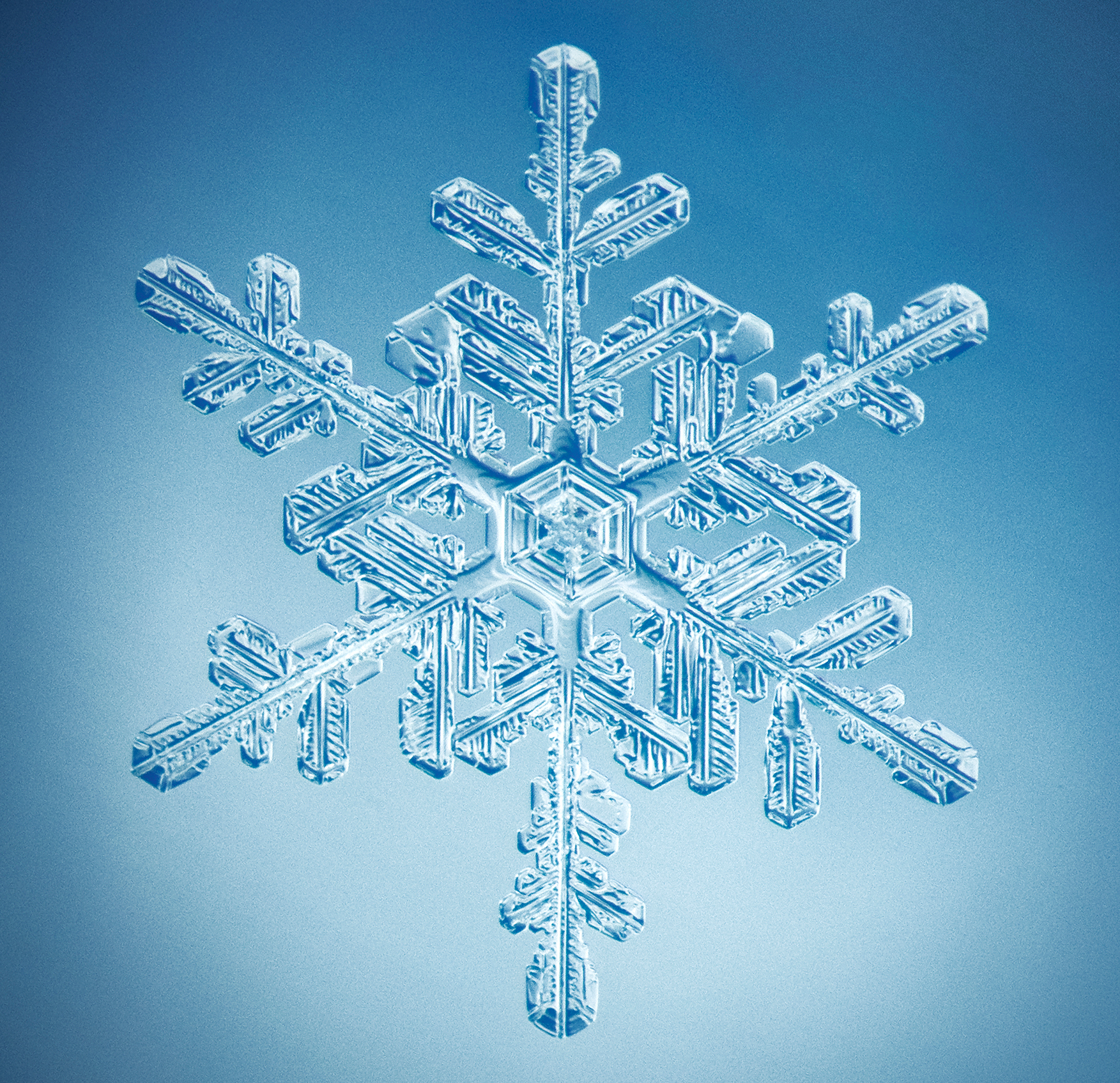 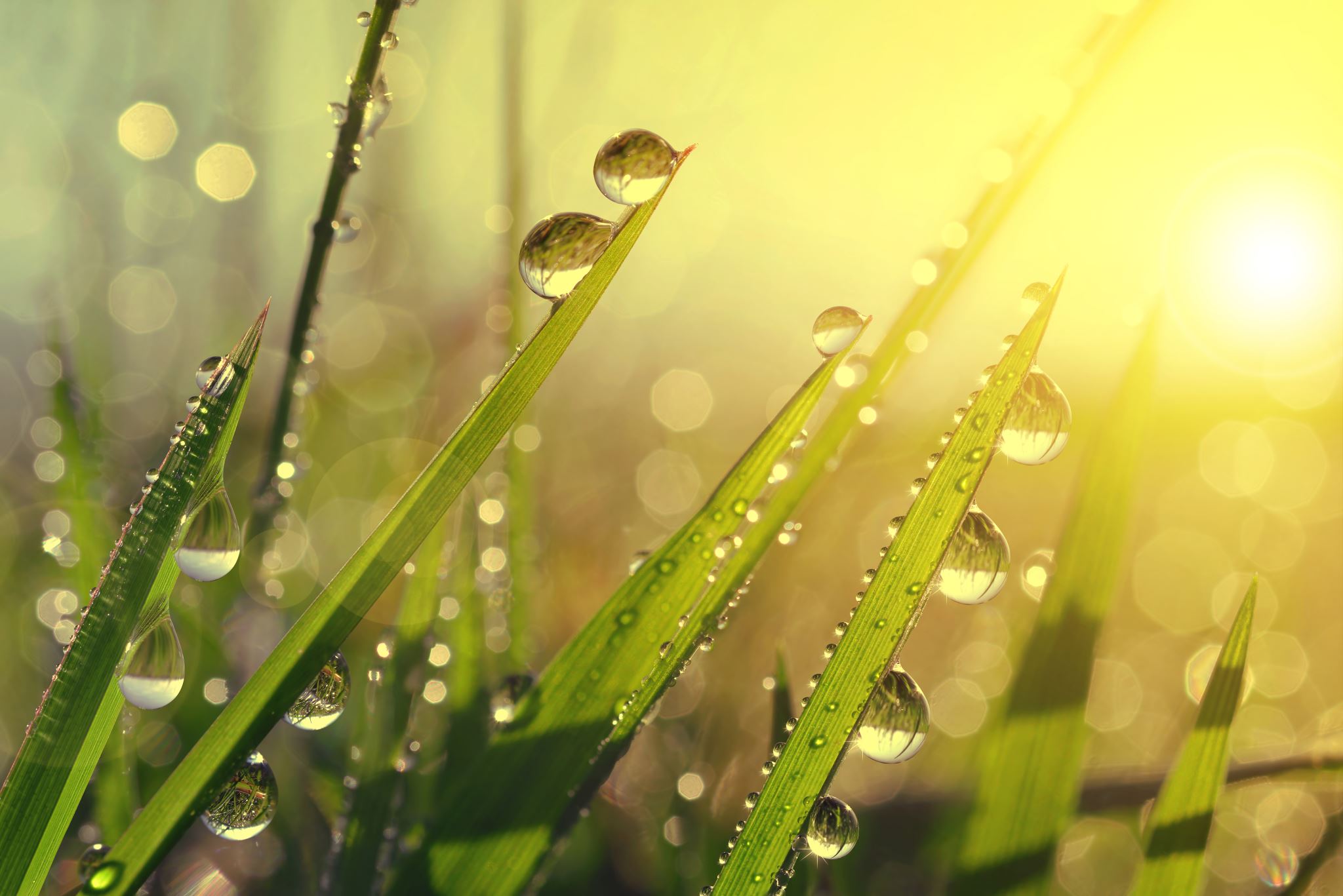 I tid, redo o klar 
Mätt o glad
Rätt kläder
”Regelpaketet”
Svordomar/könsord
Attityd
Respektera lagkamrater och tränare
Vad händer om man inte följer reglerna?
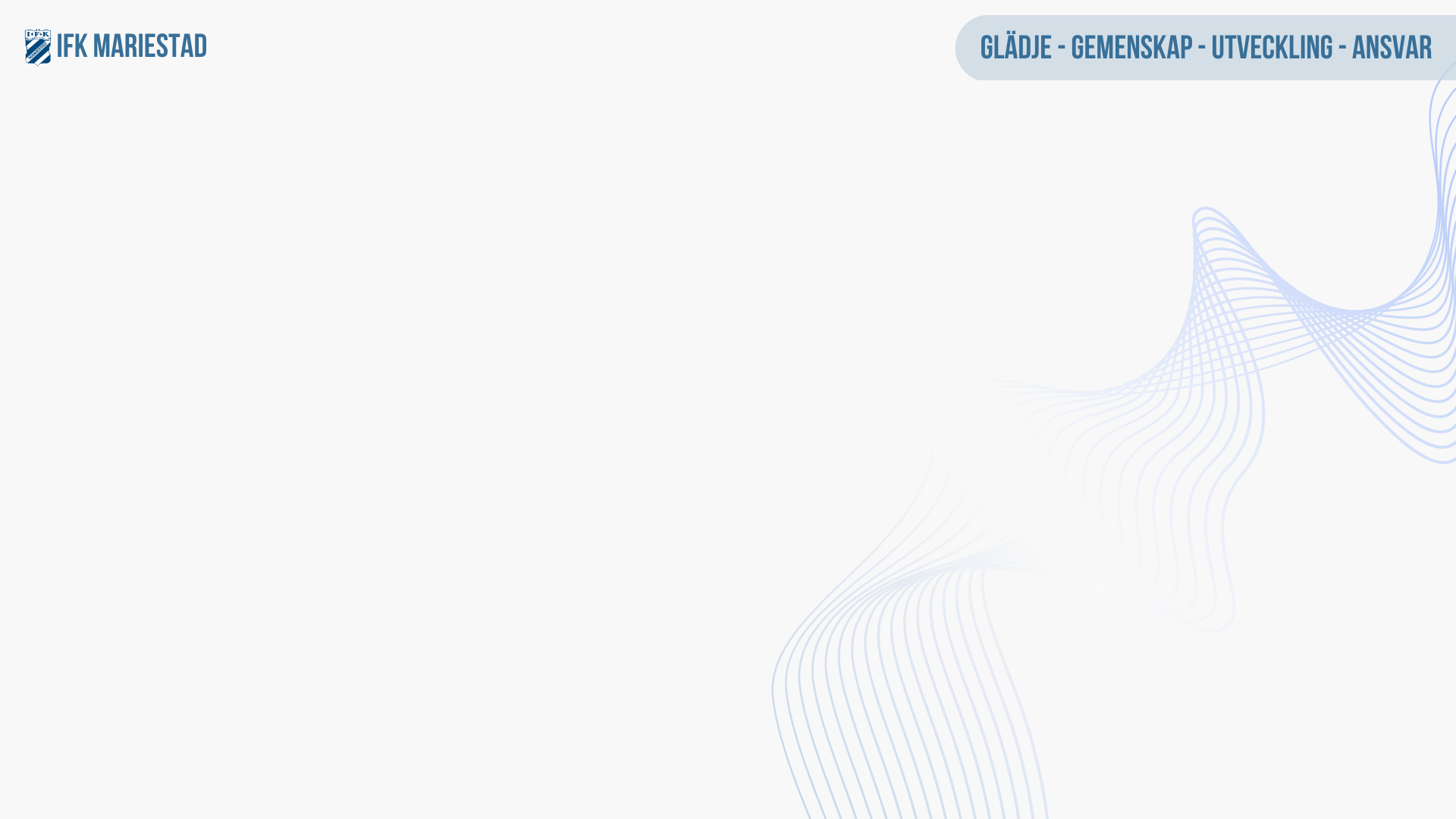 Lagindelning
Lag vit
Ledare: Jonas, Emil, Elin/Fille 
Oscar
Leon
Evert
Olle 
Theo
Arjan
Albin
Hamza
Lukas H
Karol
Justas
Aran
Tiziano
Lag blå
Ledare: Henrik, Johan
Edvin
Rasmus
Douglas
Malte
Adel
Madhy
Albeir
Pontus
Rasmus G
Lucas OE
Keshav
Krish
Martin
Wide
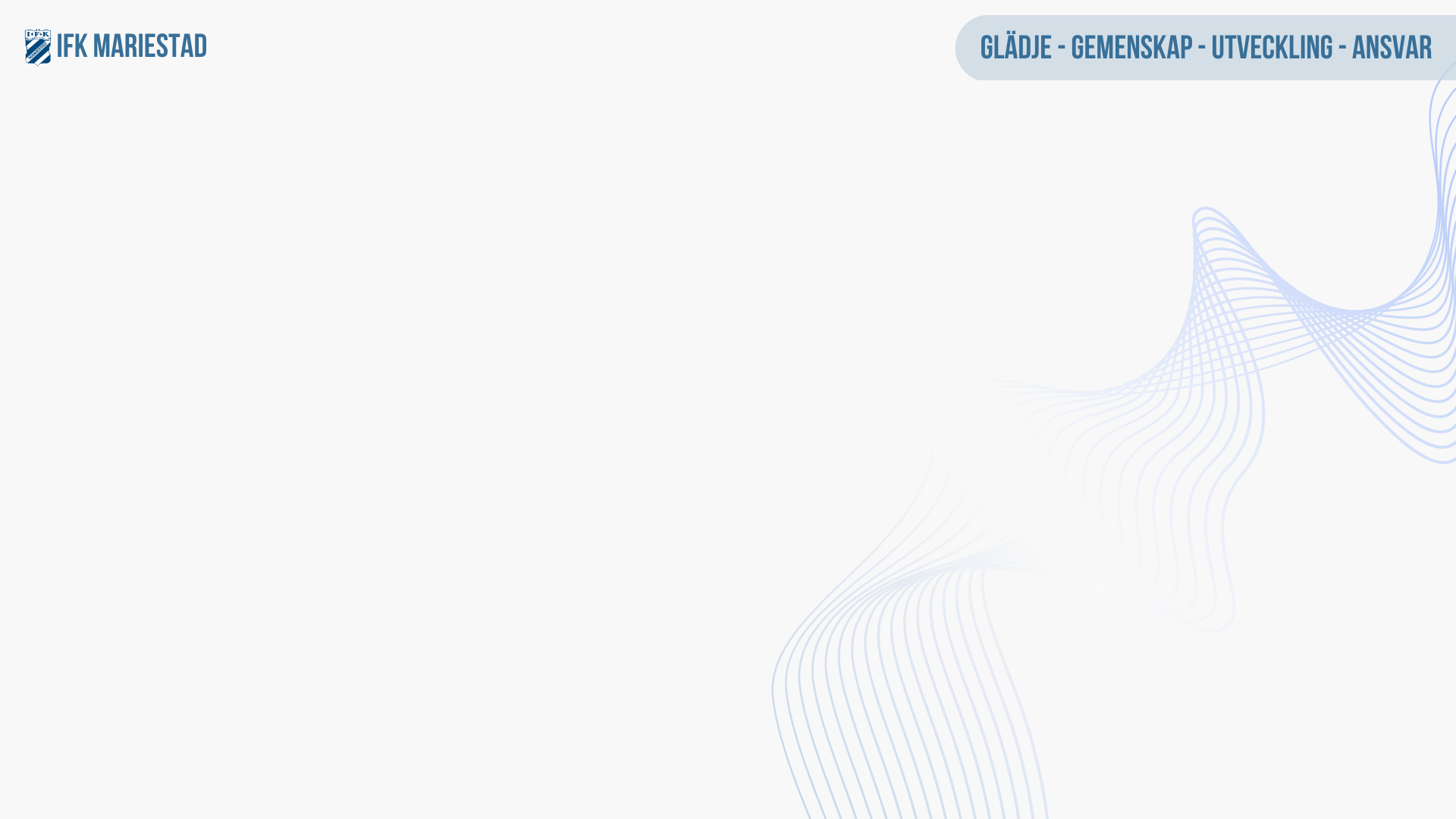 Kommunikation
Kalellser via SportAdmin app/hemsidan/mail
Svara via detta.
Facebookgruppen: Bilder/filmer osv. Vi delar aldrig viktig info bara på FB

Behöver du nå oss tränare: Ring eller SMS
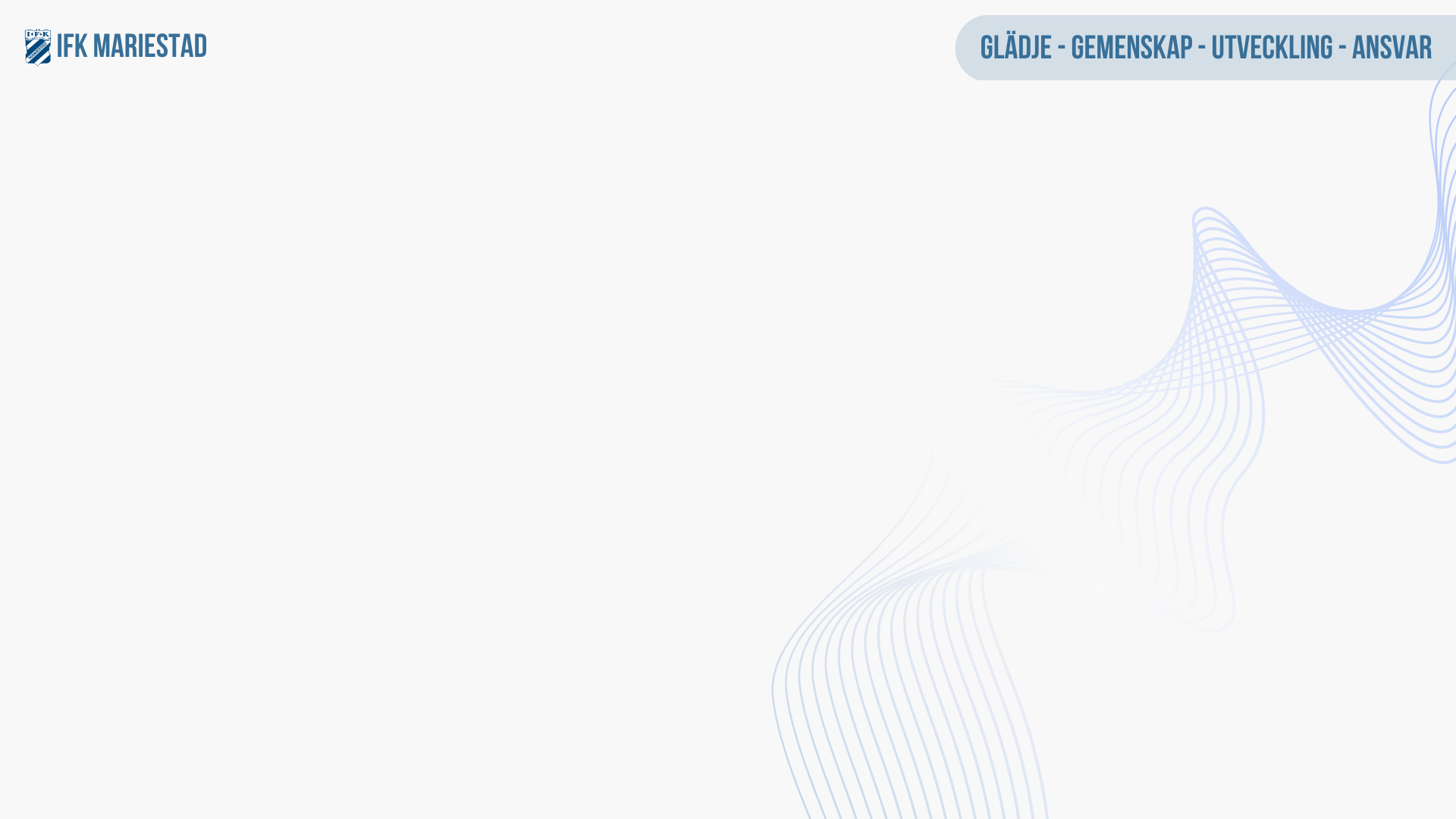 Tack för er tid!